KASFAA HIGH SCHOOL COUNSELOR & COLLEGE ACCESS PERSONNEL TRAINING 2023
WHAT COMES AFTER THE FAFSA?NEXT STEPS, FINANCIAL AID OFFERS, AND COLLEGE AFFORDABILITY
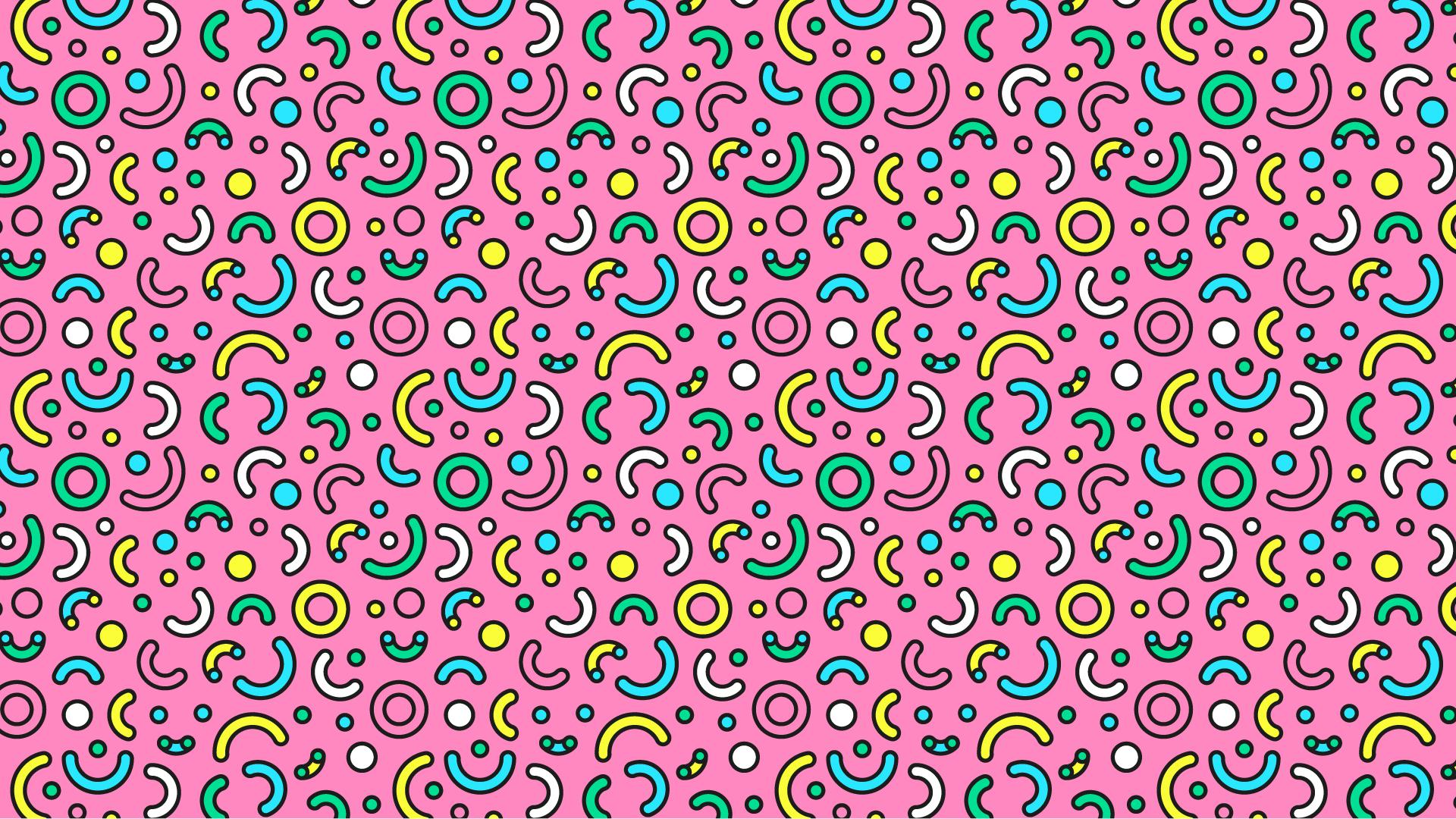 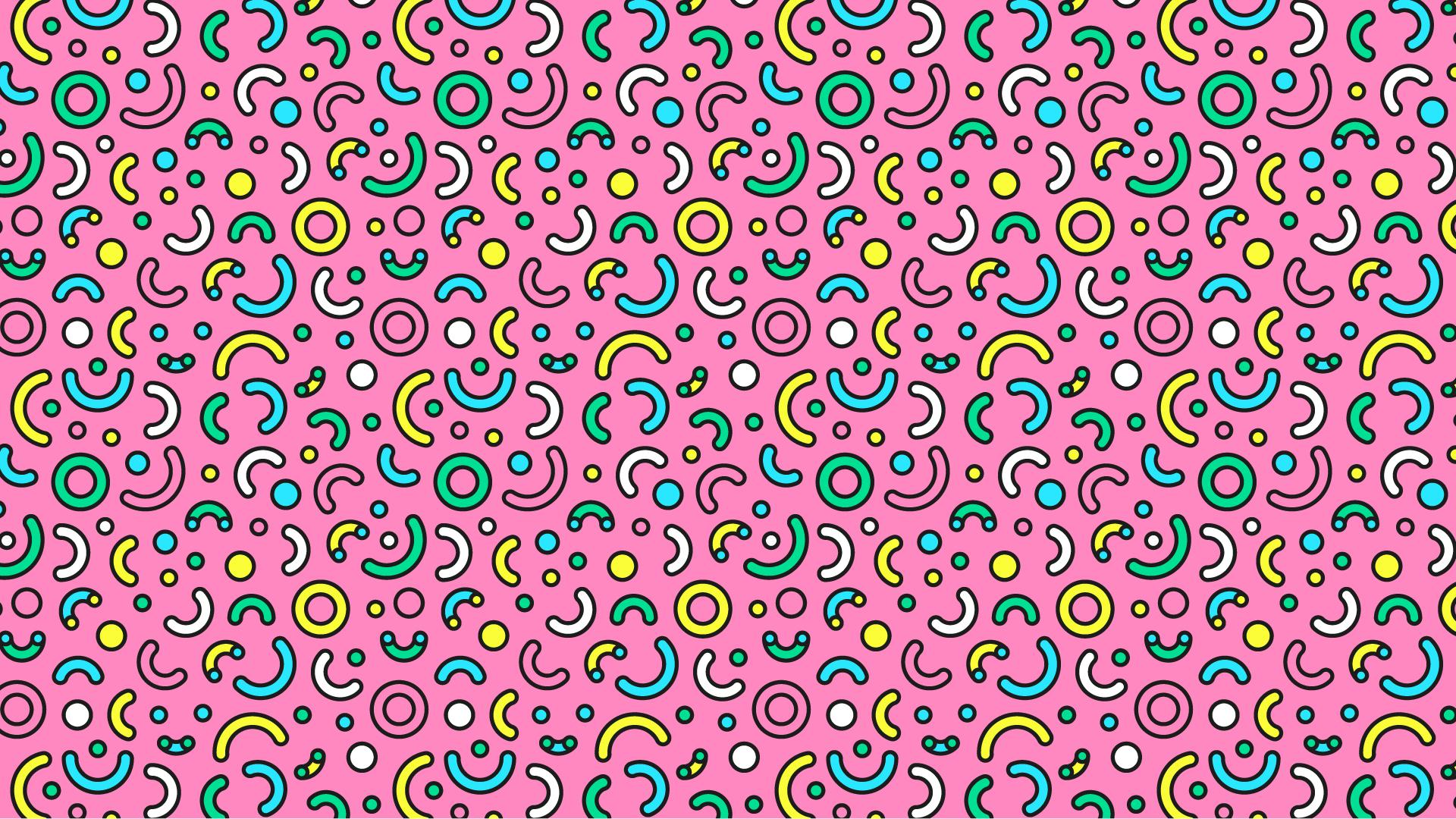 TONA STONE-BENEDICTINE COLLEGE

SCOTT SPONHOLTZ-UNIVERSITY OF KANSAS MEDICAL CENTER

LETICIA GRADINGTON-UNIVERSITY OF KANSAS

DANIELLE SULLIVAN-JOHNSON COUNTY COMMUNITY COLLEGE
TODAY WE WILL COVER…
What Does the FAFSA Do?
Understanding Net Costs
Types of Financial Aid 
Comparing Financial Aid Offers
Special Circumstances
Applying for Loans
College Billing
Managing Finances
More Resources
WHAT DOES THE FAFSA DO?
Assess Financial Strength
EFC & COA
Two building blocks of financial aid. Expected Family Contribution determined by FAFSA, Cost of Attendance determined by school
Determines what type of aid the student qualifies for based on family’s ability to pay for educational expenses
COA – EFC = Financial Need
Some aid programs require the family to demonstrate financial need
VERIFICATION & OTHER REQUIRED TO DO ITEMS
VERIFICATION
REJECTED FAFSA
DATABASE MATCH ISSUES “C CODES”
REJECTED FAFSA
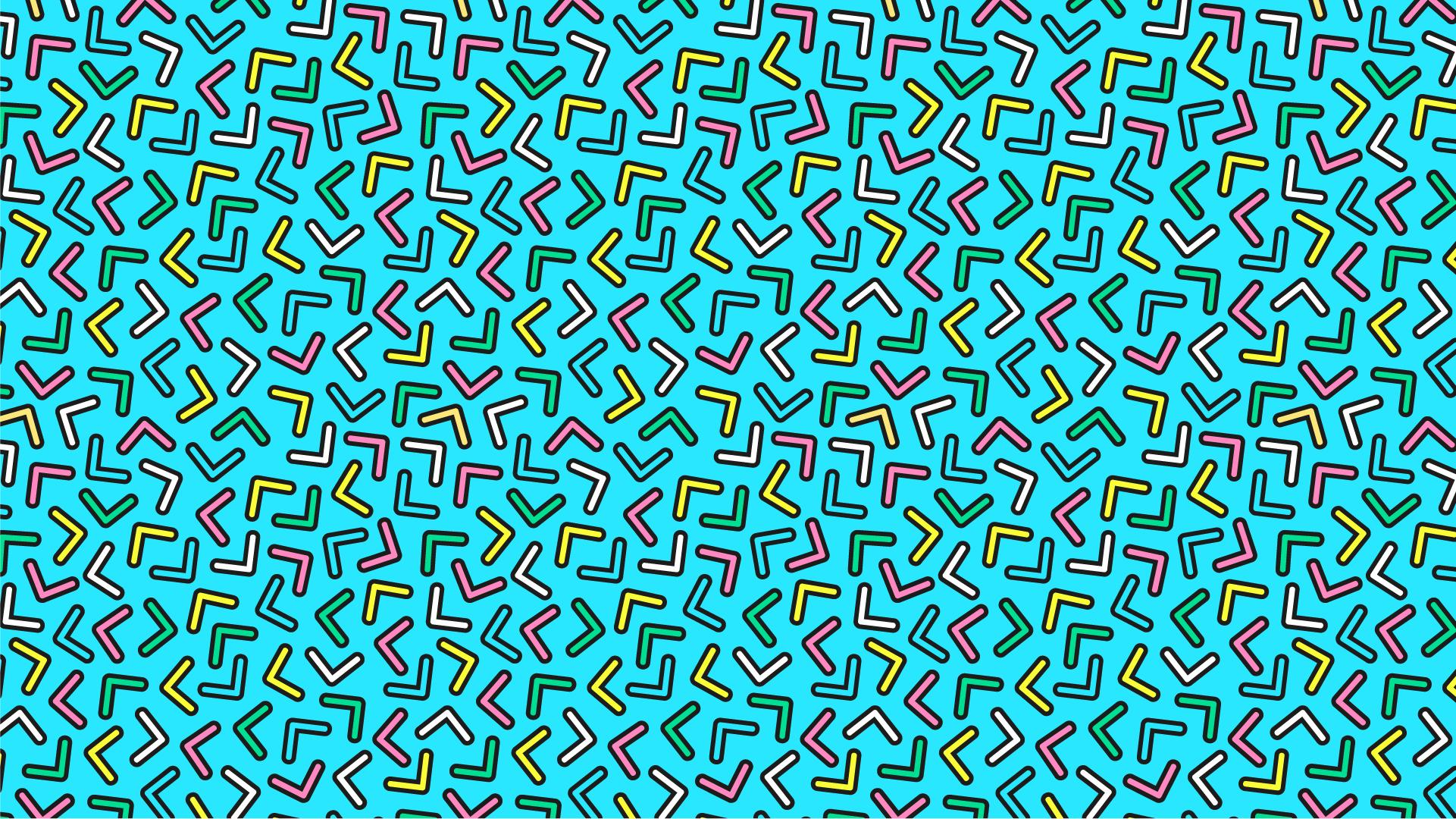 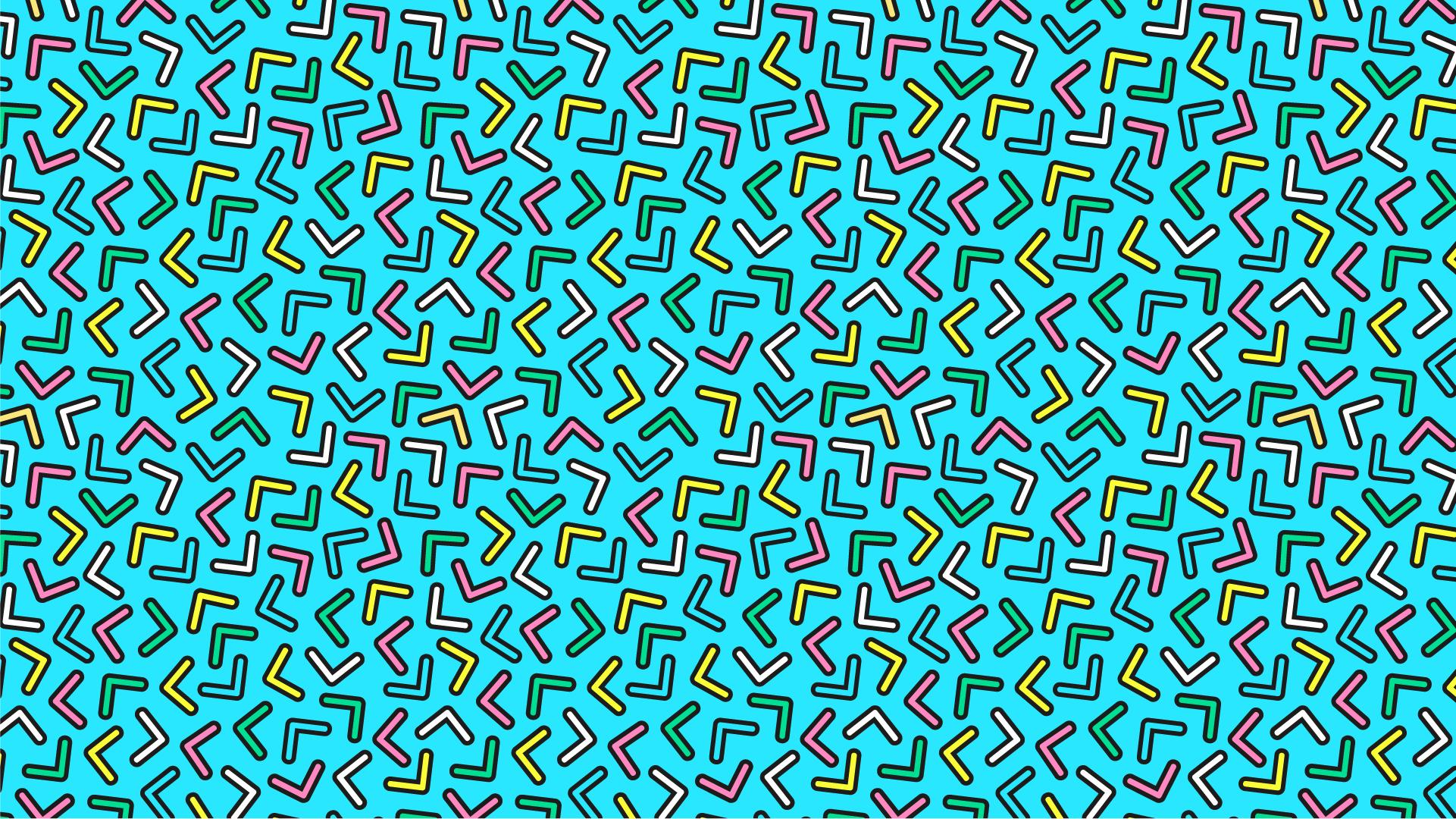 No EFC Calculated
Missing Signature
Schools cannot proceed until the student resolves issue by correcting the FAFSA
Lack of a signature, either by parent or student
01
SSN
Conflicting Information
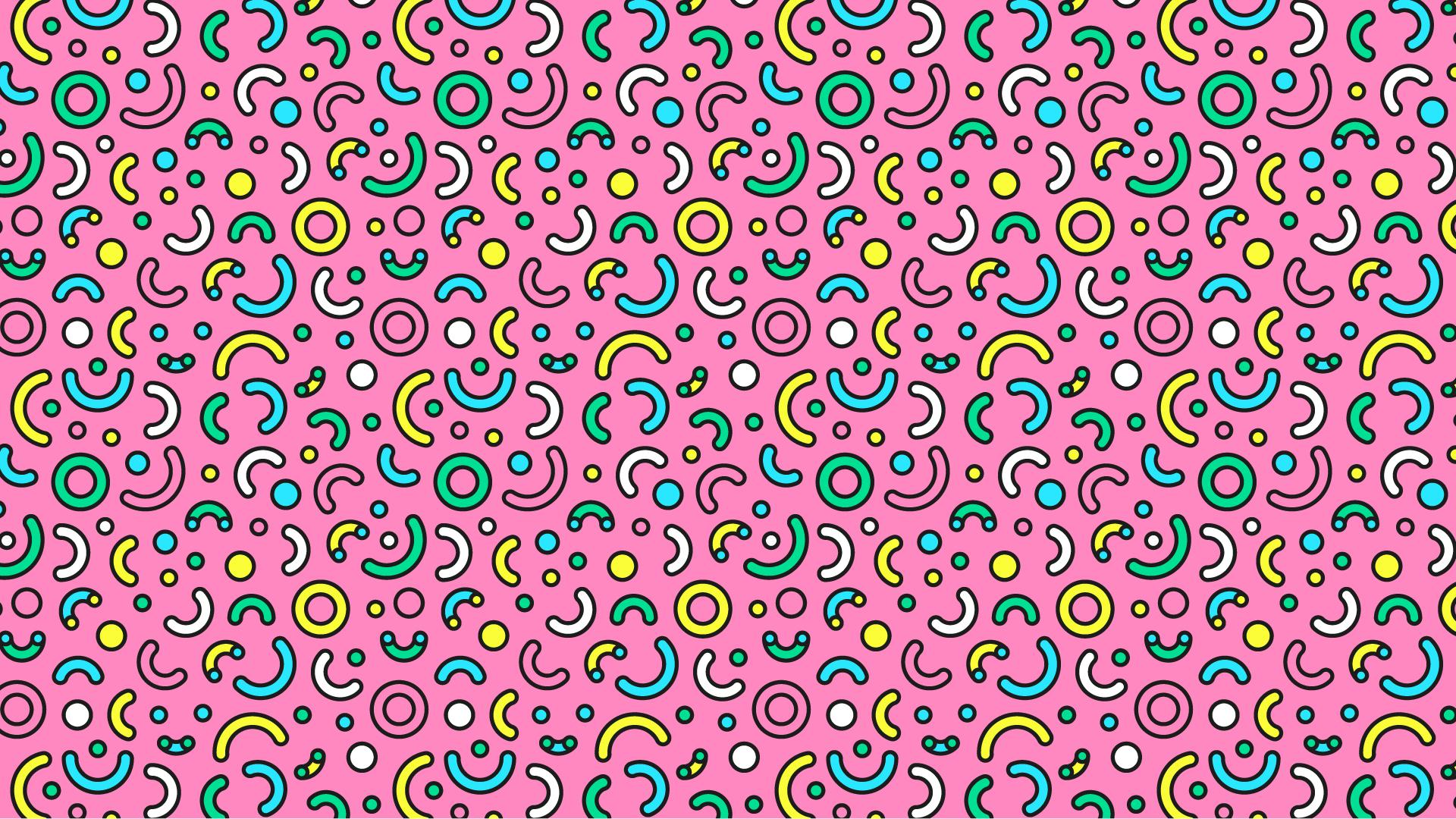 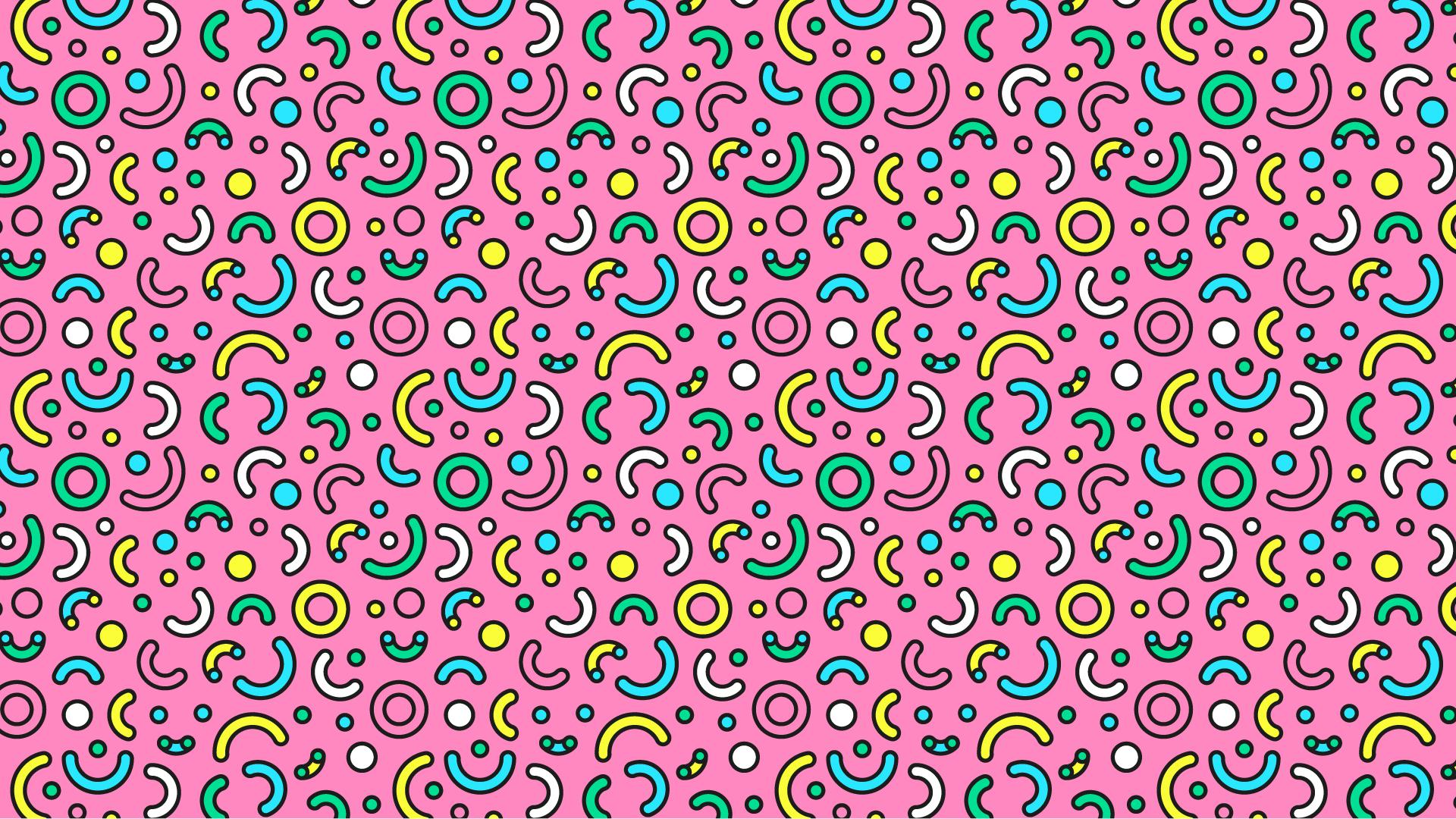 Social Security Administration cannot confirm the SSN reported for student or parent
Conflicting income information or conflicting tax information
02
03
REJECTED FAFSA
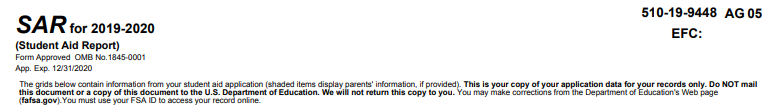 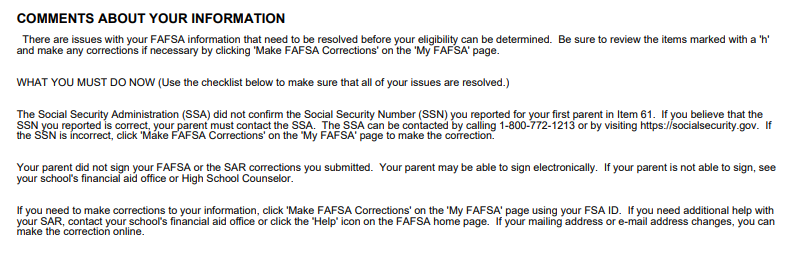 01
02
DATABASE MATCHES “C-CODES”
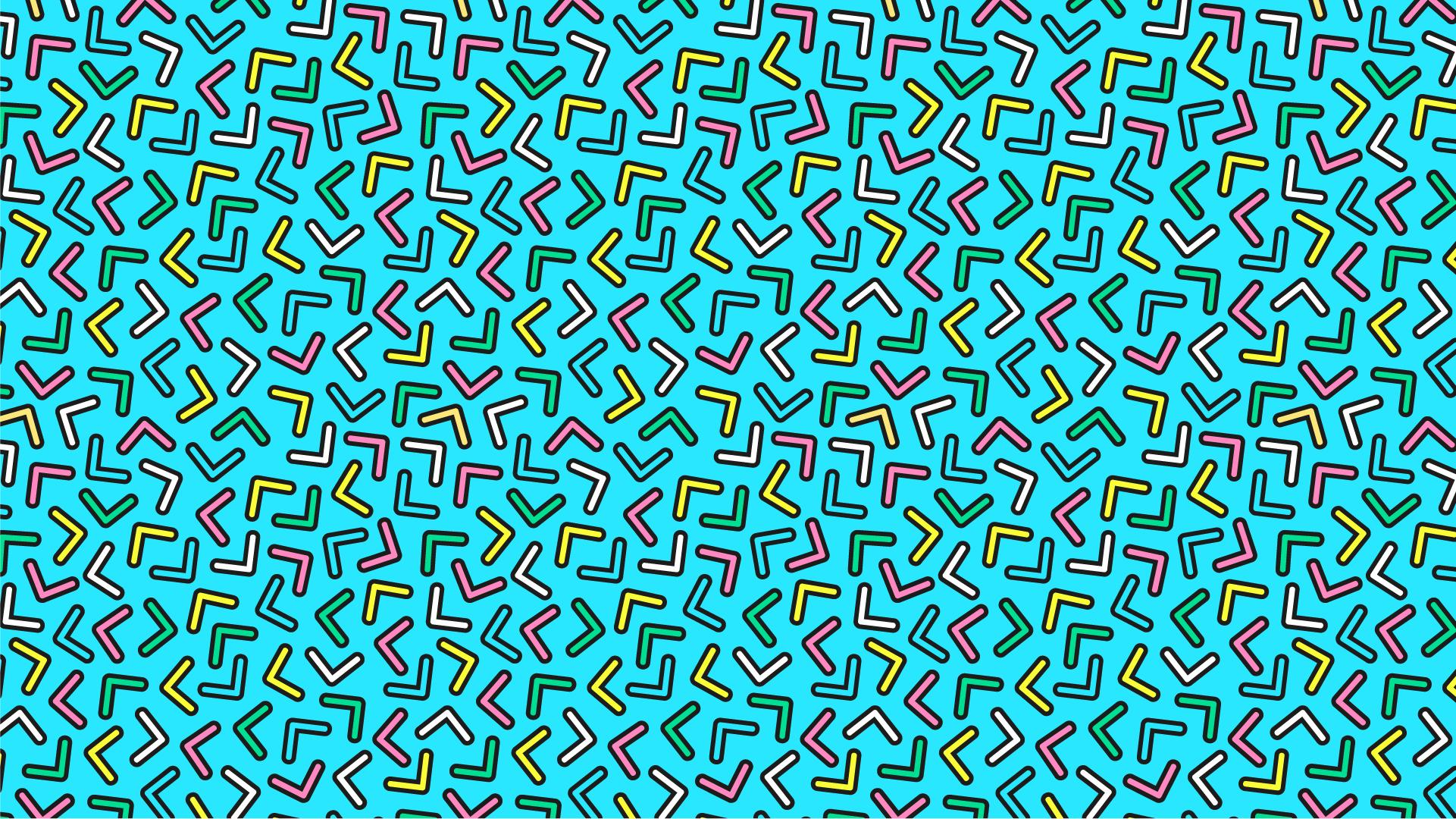 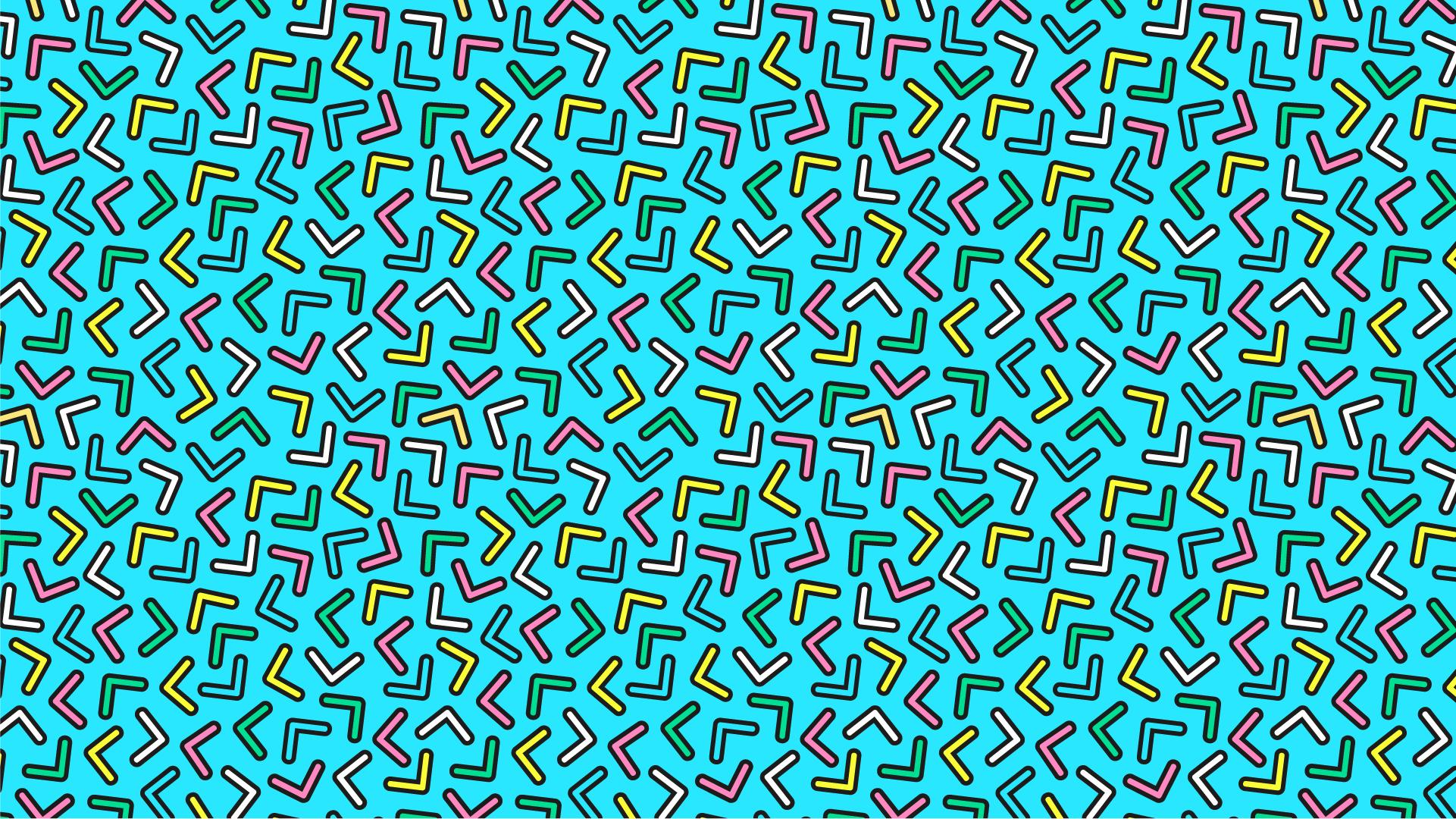 SSA
Resolved by student or school
Confirmation of student citizenship through Social Security Administration
FAFSA information sent through federal databases to catch fraud - EFC calculated - no aid until resolved
01
NSLDS
Homeland Security
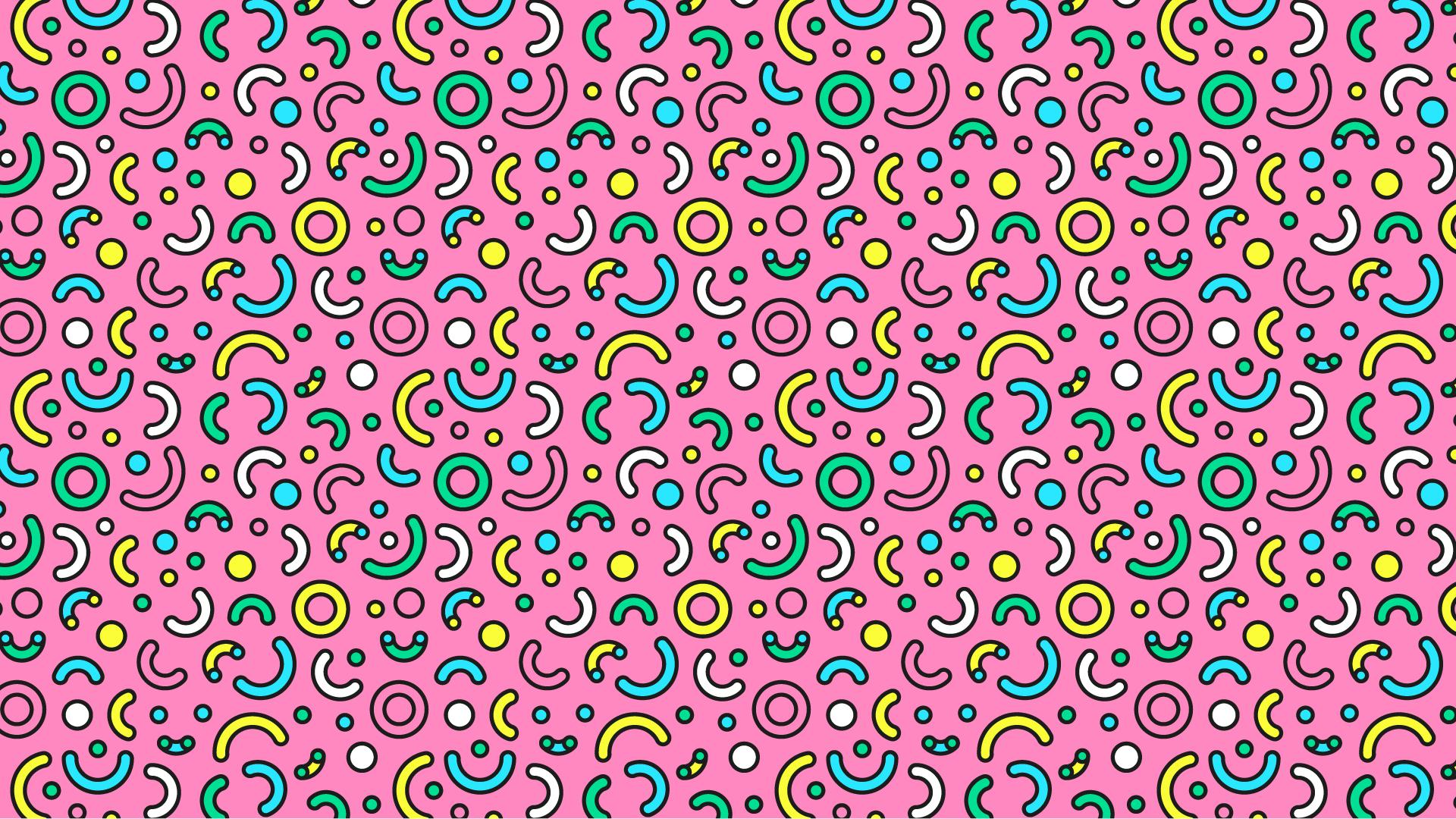 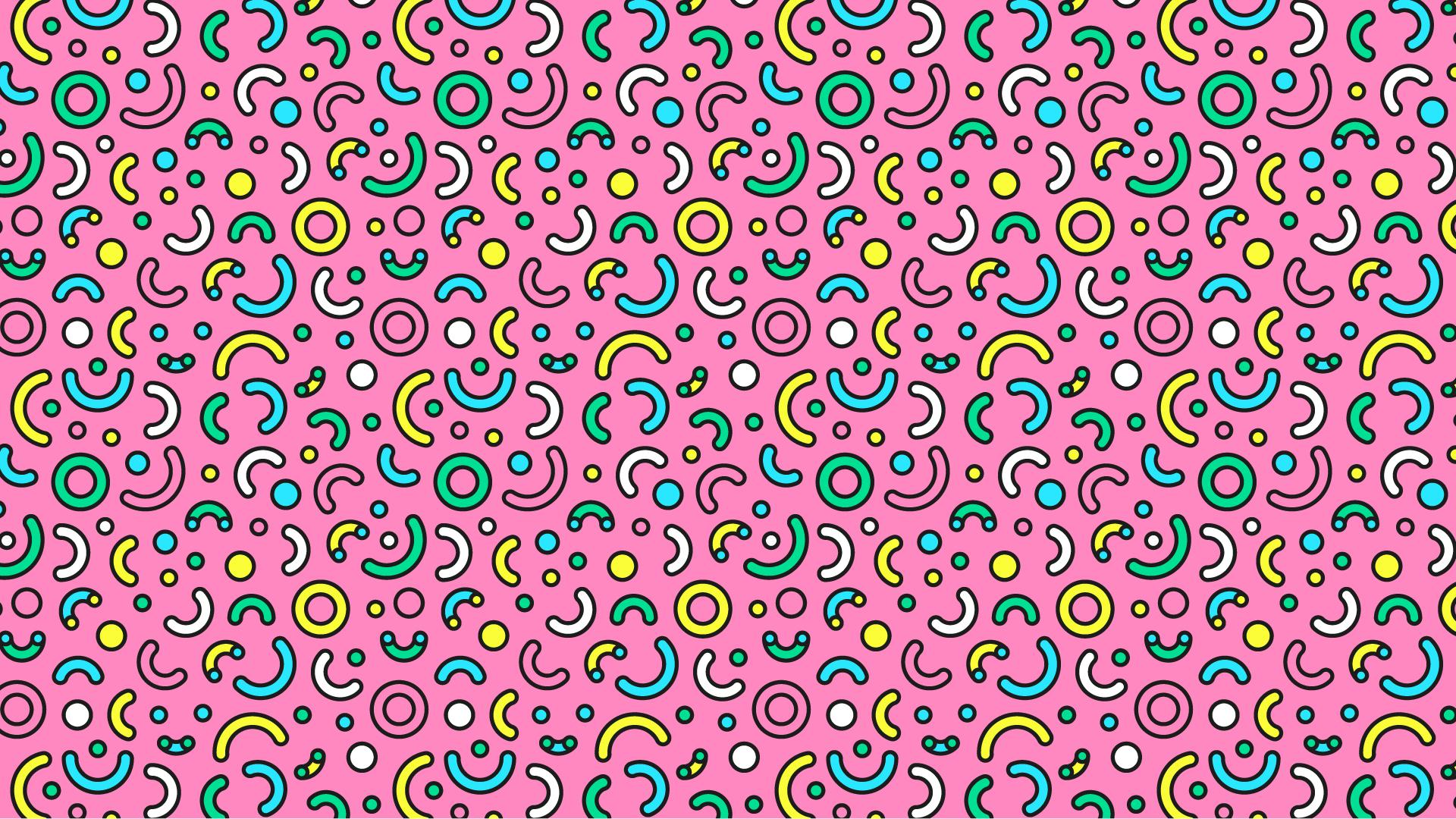 National Student Loan Data System checks for loan default, unusual enrollment history, loan and Pell aggregates
Confirmation of student eligible non-citizenship status
02
03
DATABASE MATCHES “C-CODES”
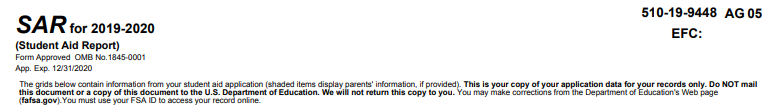 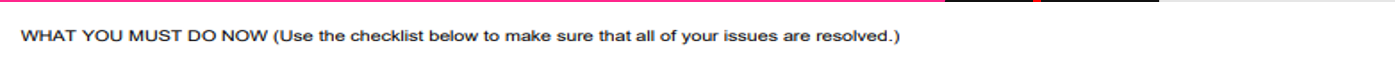 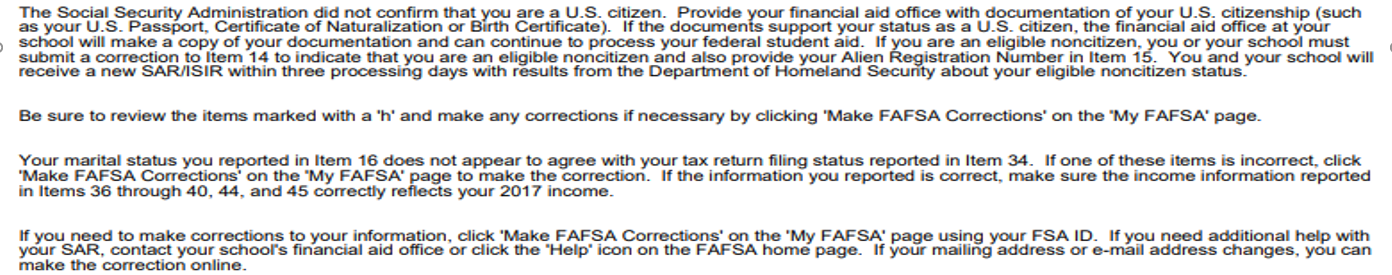 01
VERIFICATION
Process used by the institution to check accuracy of the information the student and/or parent(s), provided on the FAFSA. 

Students are selected for verification by Federal Student Aid or the institution.  

Information is verified through documentation, such as a signed statement or worksheet attesting to the accuracy of the information. Verification ensures accurate eligibility for need-based federal student aid.
VERIFICATION
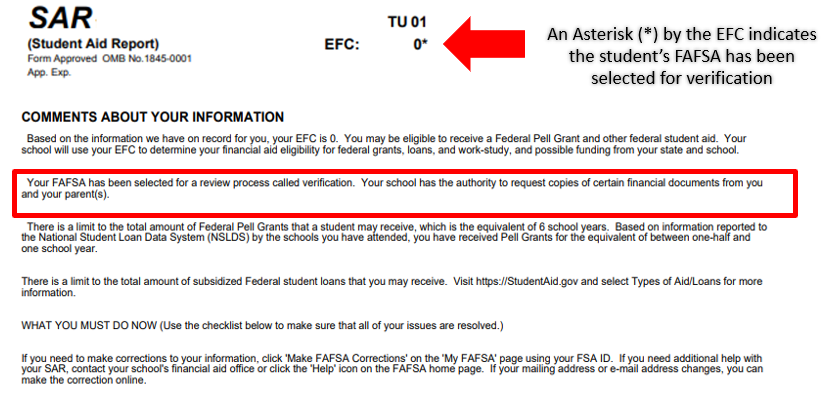 HOW DOES A STUDENT COMPLETE
VERIFICATION?
Schools may collect verification materials via an online portal, mail, or in person. Students/parents may be asked to verify a variety of things depending on their situation. Using the IRS Data Retrieval Tool in the FAFSA will speed up the process!
Income Earned from Work
Household Size
Number in College
Verification of Non-Filing
Adjusted Gross Income (AGI)
U.S. Income Tax Paid
Household Size
Number in College
Other Items on Tax Return
WHAT KIND OF DOCUMENTS DOES A STUDENT TURN IN?
Dependent students may need parent signatures
Verification Worksheet
The Verification process is school specific, and the student will need to reach out to the school regarding what to submit and how to submit. Generally speaking, students may need to submit:
Copies of all tax returns + all schedules. Tax Transcripts if tax return copies are not available
Tax Documents
W-2s
Or other documentation of income such as a Wage and Income Transcript
Verification of Non-Filing
For those who do not file taxes
IRS DRT
WHOA!
In some cases, using the IRS Data Retrieval Tool when filing the FAFSA can reduce Verification Paperwork. Some schools may not require copies of tax returns if the IRS DRT is used. If a student does not use the IRS DRT when initially filing the FAFSA, they can go back and make a correction to use the tool. This is a good solution for students/parents who cannot obtain copies of their tax returns or tax transcripts.
EFC IS DETERMINED! WHAT’S NEXT? COA!
Tuition & Fees
EFC
Books & Supplies
After EFC, school sets a budget – Cost of Attendance (COA)
Housing & Meals
COA
Transportation
Other costs could include Computer Purchase, Childcare, Disability expenses & Study Abroad
Personal/     Miscellaneous
SPECIAL CIRCUMSTANCES & UNUSUAL CIRCUMSTANCES – PROFESSIONAL JUDGMENTS
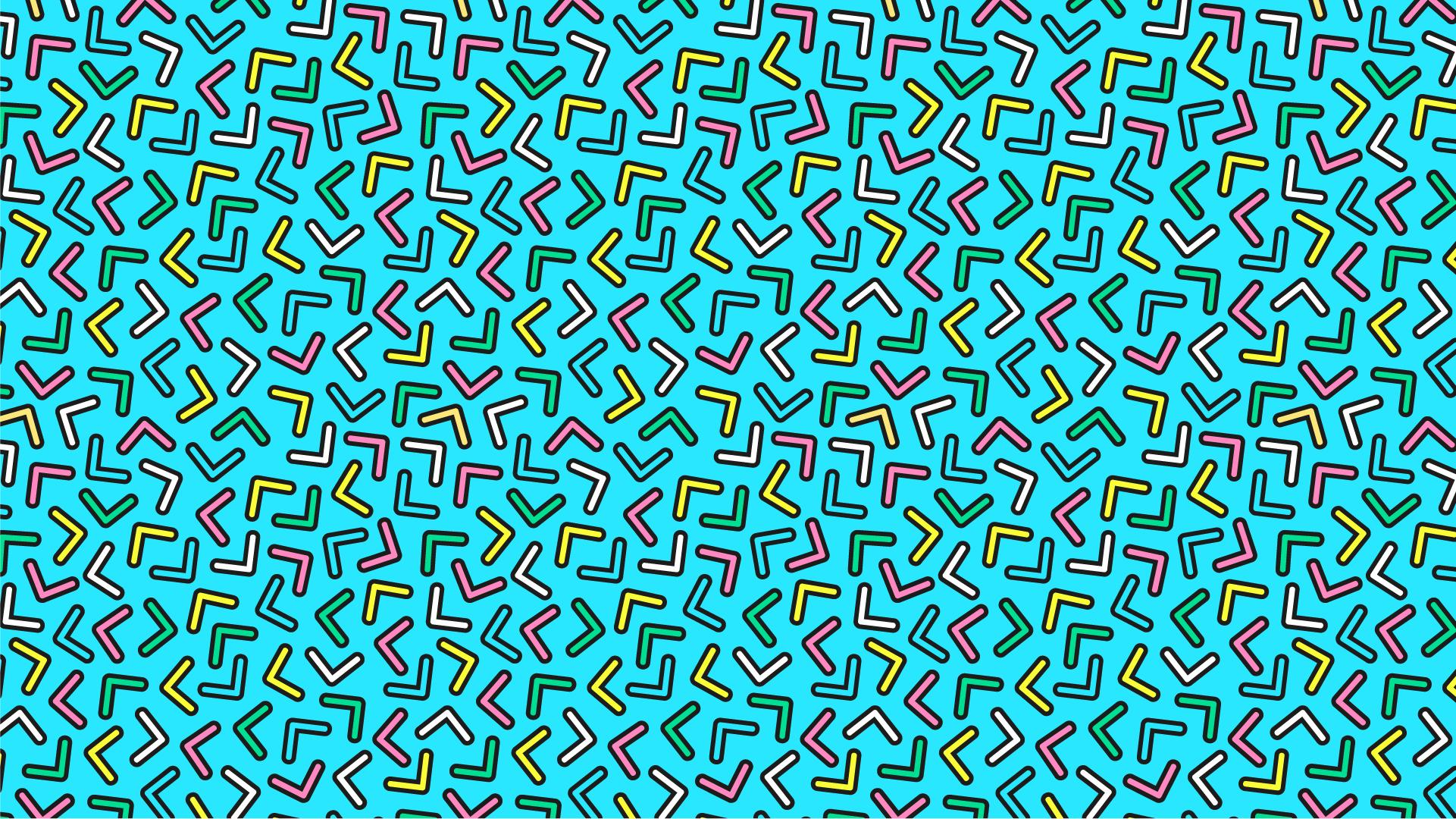 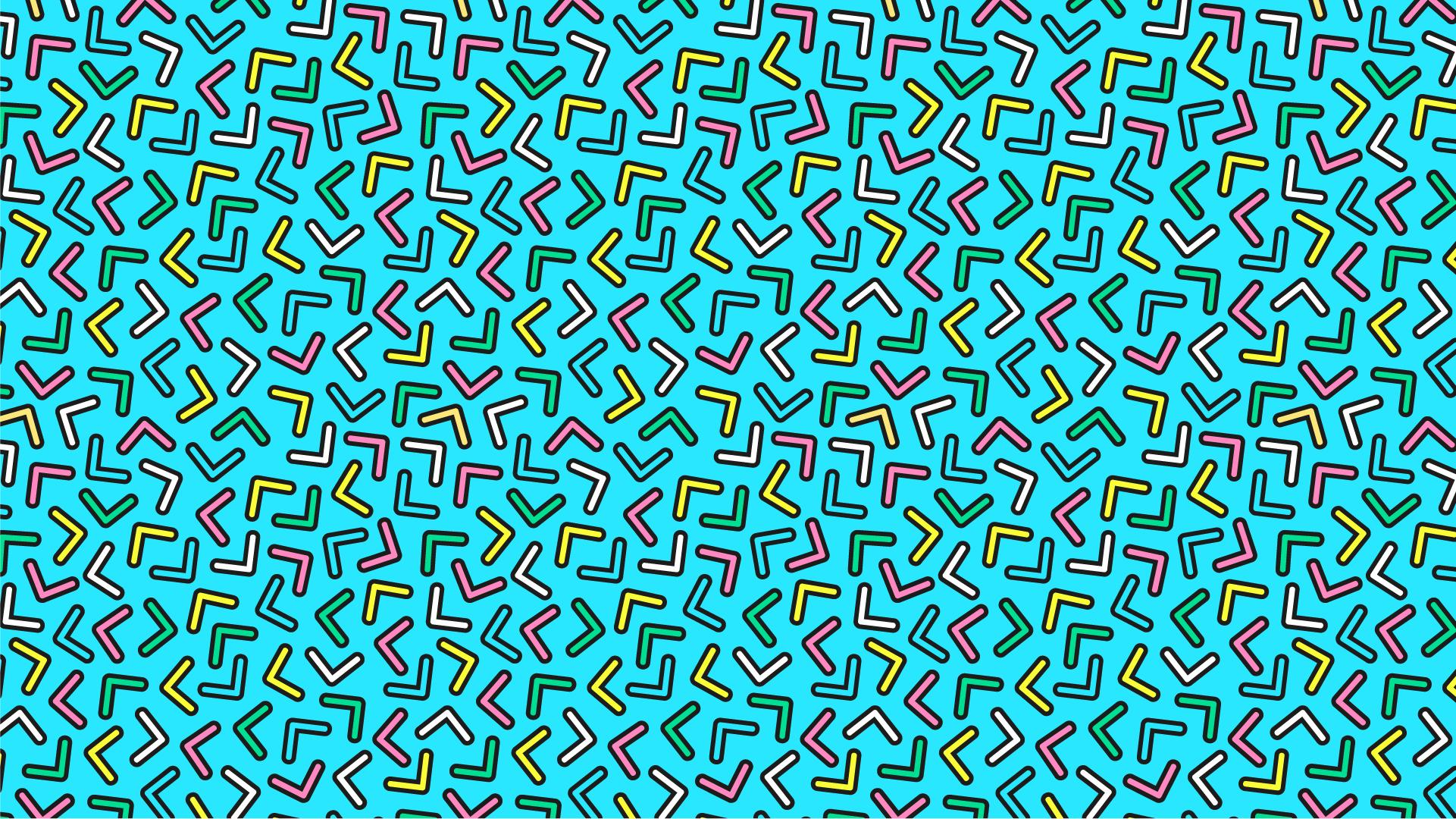 Start with the school
Special Circumstances:FAFSA Changes
The student/family starts this process with the school after filing the FAFSA. Cannot be done on their own. Schools differ on what they allow
FAFSA doesn’t reflect current finances: loss of income/resources, marital status changes, medical/dental expenses, parent in college
01
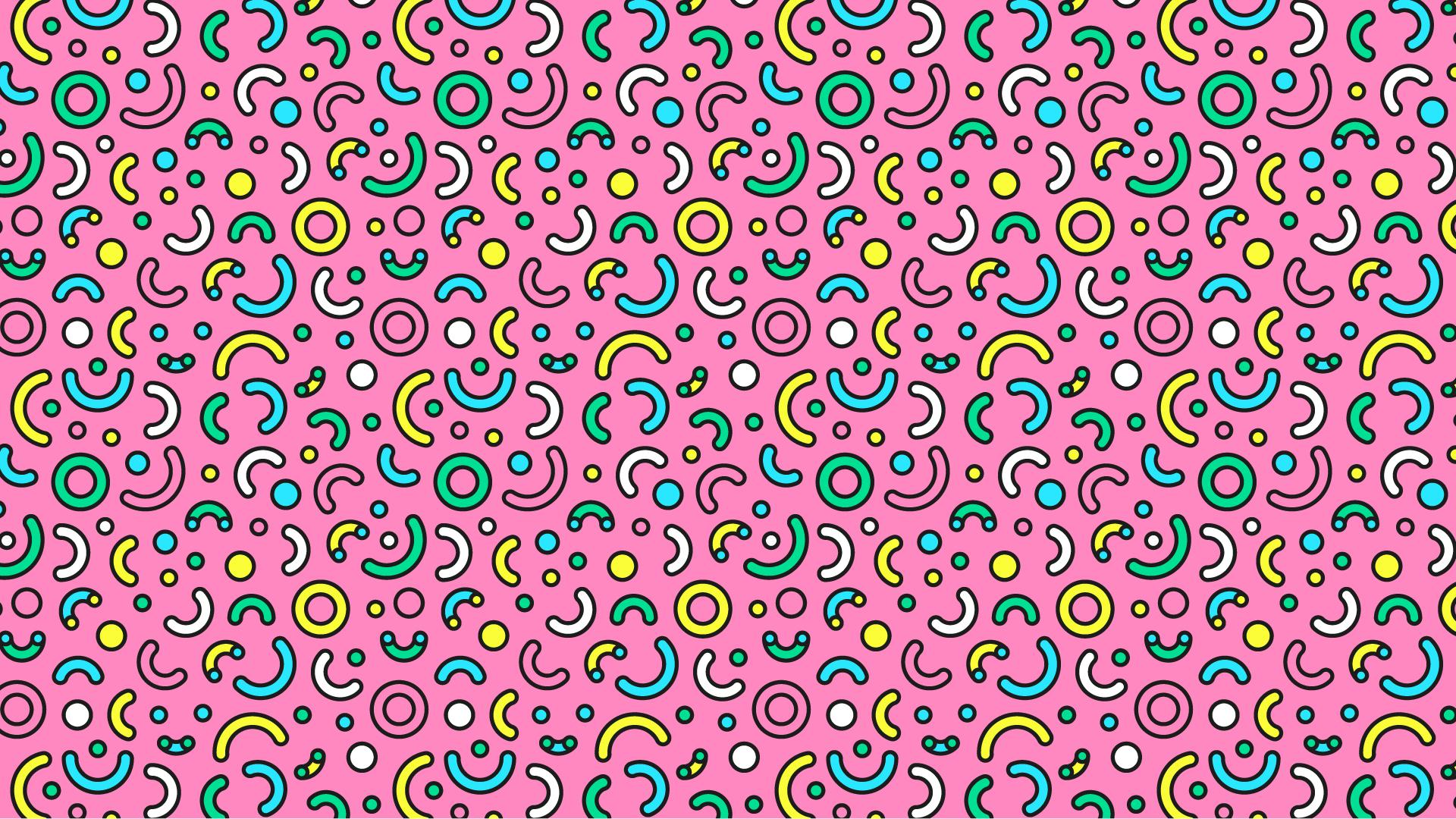 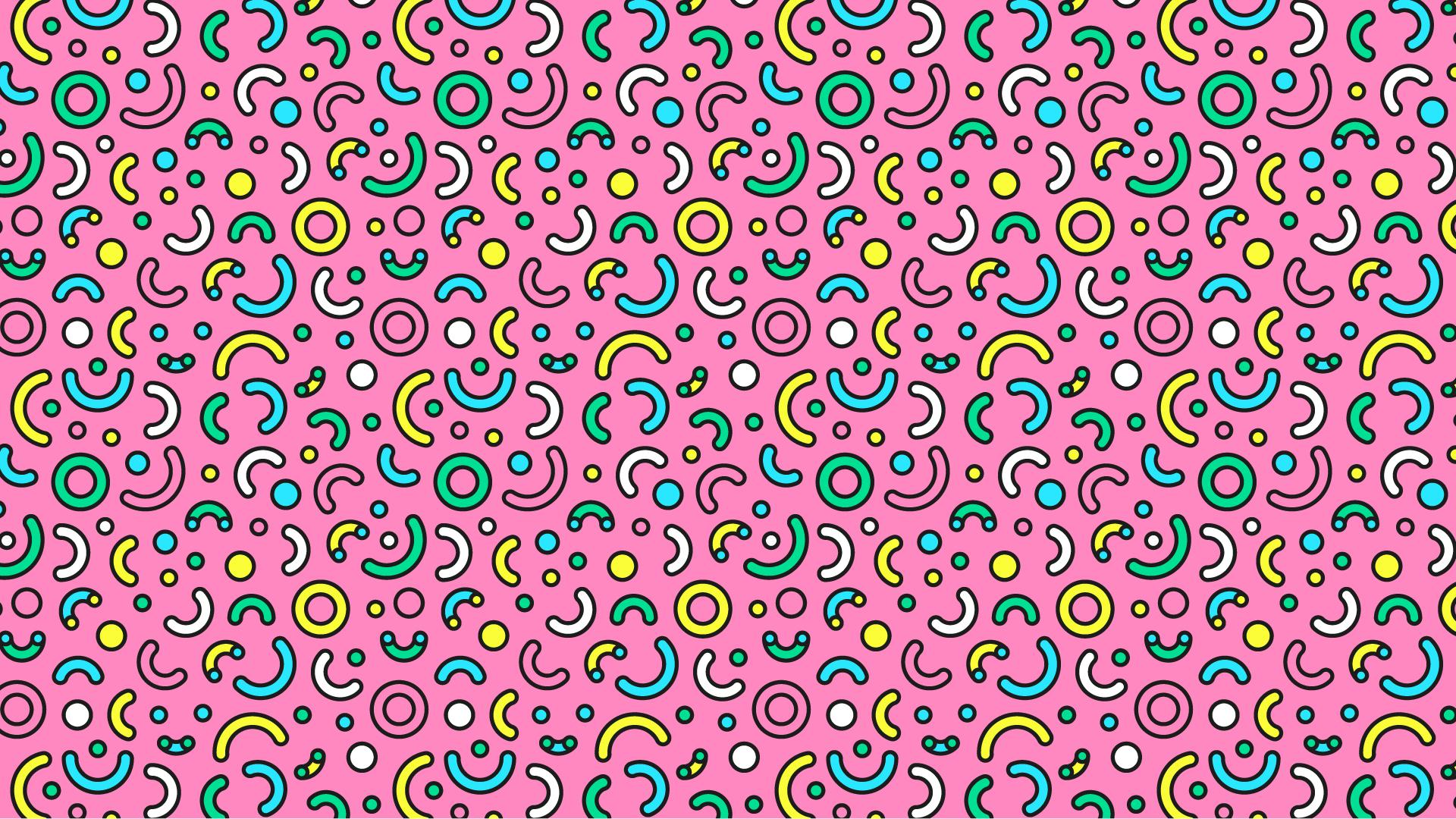 Unusual Circumstances:Dependency Override
Special Circumstances:COA Adjustments
Student cannot provide parental information. FAFSA dependency status isn’t based on who claims or doesn’t claim on taxes or financially self-sufficiency
Increased expenses: books/supplies, transportation, childcare, housing, private school tuition
03
02
DIRECT AND INDIRECT COSTS
Direct 
Costs
Indirect 
Costs
Paid by the student
Paid directly to the school
-Tuition
-Fees 
-On-Campus Housing & Meals
-Off-Campus Housing & Meals
-Transportation
-Personal/Miscellaneous
-Books
-Parking Permit 
-Activity Fees
TYPES OF FINANCIAL AID
WORK-STUDY
SCHOLARSHIPS
Institutional, Private/outside, State
Federal $$ paid in exchange for campus employment. Received via paycheck
GIFT AID
SELF-HELP AID
GRANTS
LOANS
Federal (Pell, SEOG, TEACH), State (KCG, Access Missouri), Institutional
Federal Direct Student Loans (sub/unsub) & Parent Loans, Private Loans
EVALUATING FINANCIAL AID OFFERS (AID PACKAGES)
-Most expensive college doesn’t always mean the best education.
-Compare college costs to career earnings and earnings to debt level – College Scorecard.
-Consider a community college first and then transfer to a 4-year to save $$.

-How much of the aid is renewable?  What are the renewal criteria?
-How much of the aid package is gift aid and what is the net cost after gift aid?
-What amount of loans are they offering? Balance between student and parent.
-Are there scholarships the school offers later once a student is accepted to a major?
-Are there private scholarships that the student has won and can apply to bill?
COMPARING 3 SCHOOLS WITH THE SAME EFC
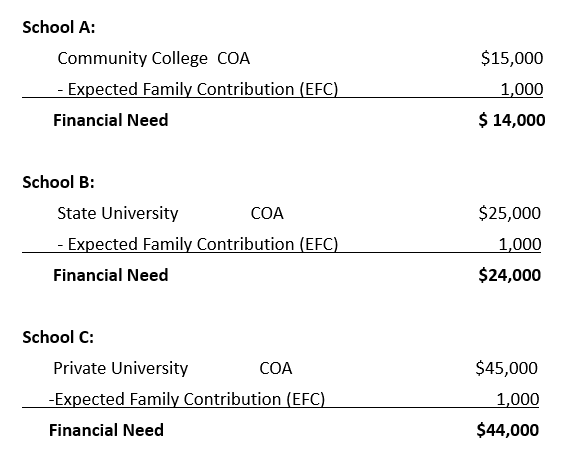 Remember, the COA is made up of both Direct and Indirect costs
FINANCIAL AID OFFER 2 year public
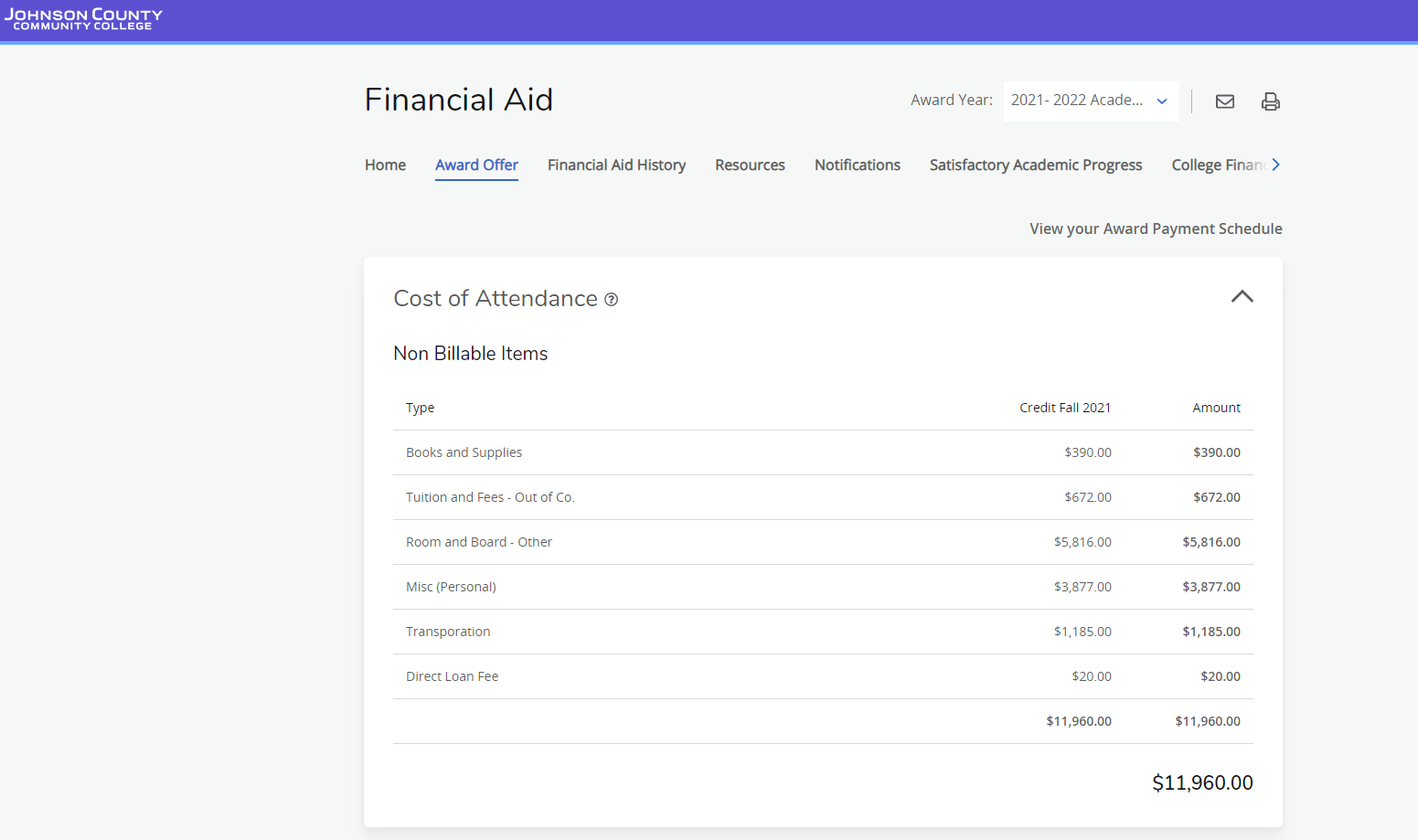 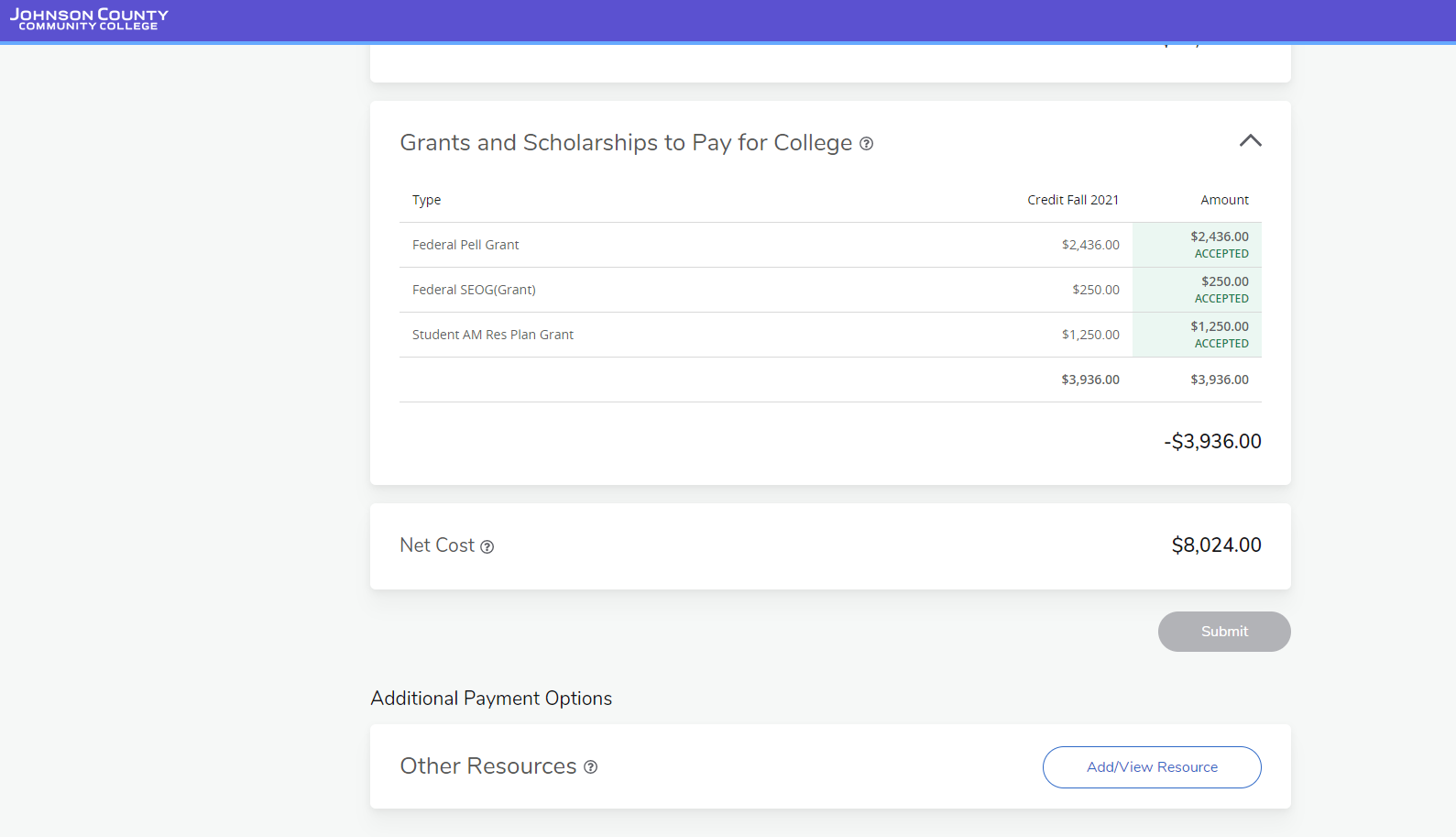 FINANCIAL AID OFFER 2 year private
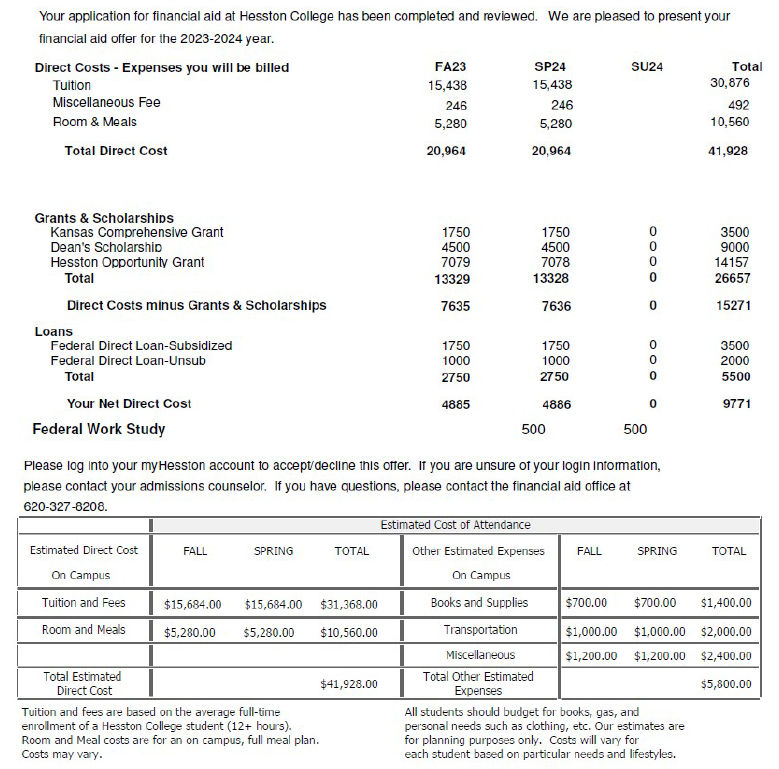 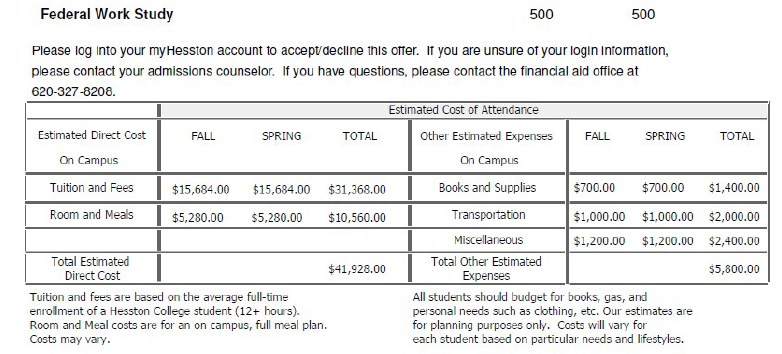 FINANCIAL AID OFFER 4- year public
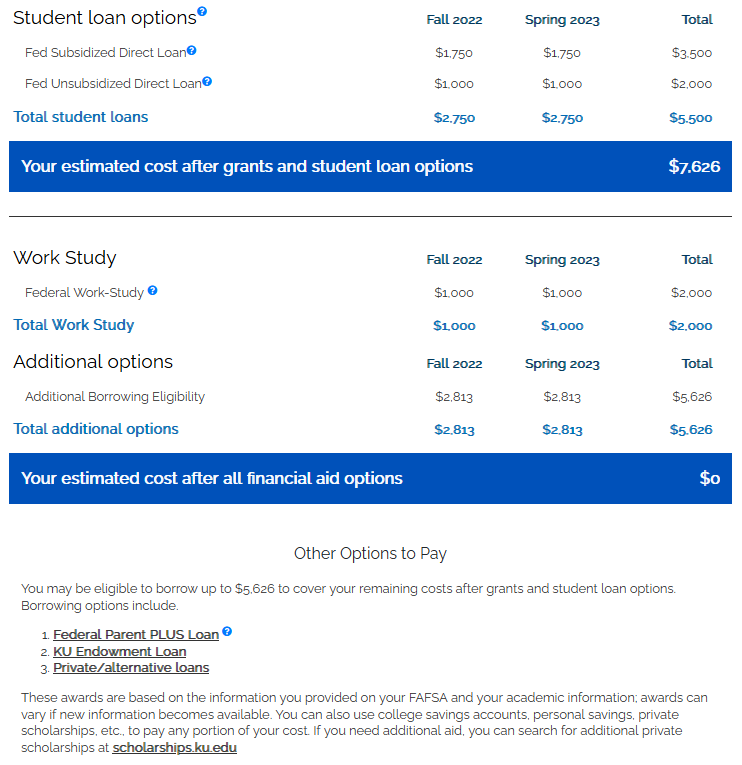 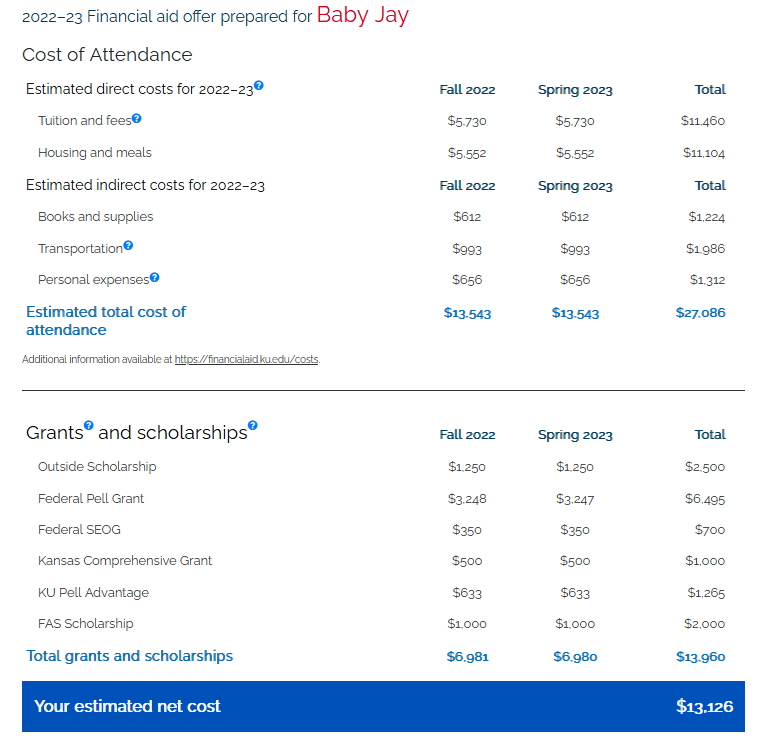 FINANCIAL AID OFFER 4-year private
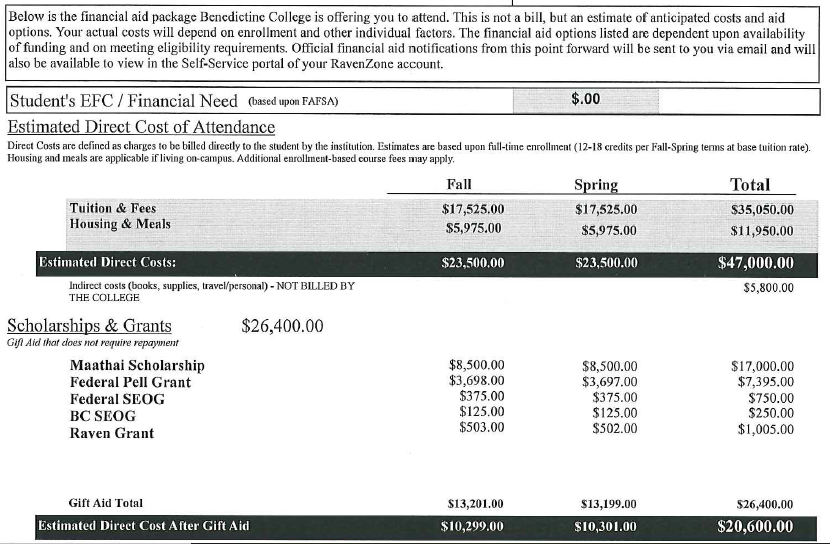 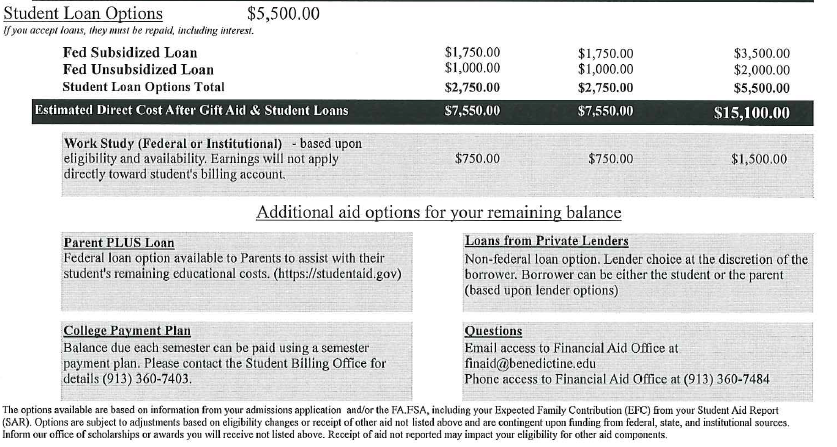 FINANCIAL AID OFFER  Medical School
Selected KBOR Aid Programs:
https://kansasregents.org/students/student_financial_aid/scholarships_and_grants
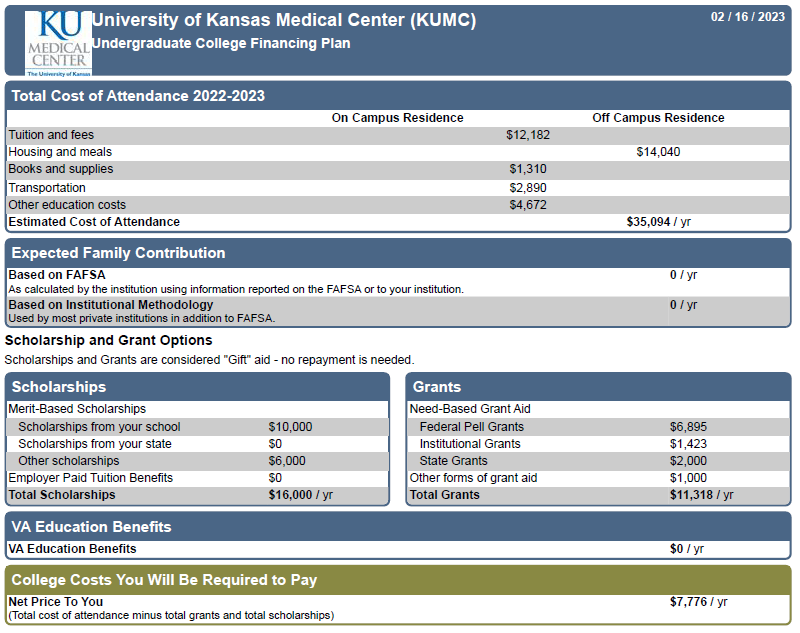 Kansas Military Scholarship
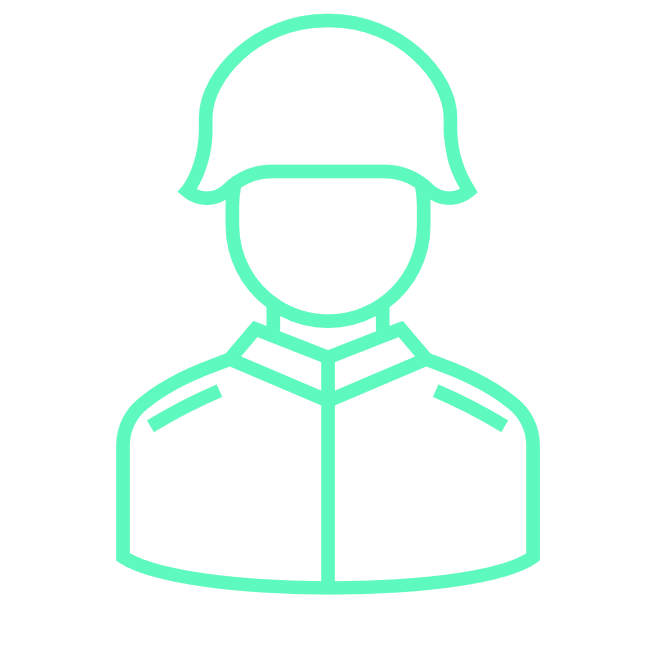 Kansas National Guard 
Educational Assistance
Kansas Nursing 
Service Scholarship
CAN WE NEGOTIATE?
-It's unlikely that a public institution will negotiate beyond what their original offer was, but you never know. It’s possible to ask for an exception to their scholarship criteria (e.g. student had a 23 ACT and a 4.0 and scholarship requires a 24 ACT and a 3.5.)  

-Private institutions  may have more institutional financial aid to “play with;” they may be able to negotiate if you’ve received a better offer somewhere else.
-If the information you provided on your original financial aid application (either via the FAFSA or via the school’s own aid application process) has changed, you could request a review.
LEARNING ABOUT LOANS!
Repayment begins 6 mo. after graduation, leaving, dropping below 
half-time
Subsidized: no interest while in school & grace period
Interest Rate: 4.99%
Origination Fee: 1.057%
FEDERAL DIRECT STUDENT LOANS 
Start with the FAFSA
First Time Borrowers:
Loan Entrance Counseling
Master Promissory Note
Unsubsidized: interest accrues for the lifetime of loan
Loan assigned to a loan servicer
The school receives the loan funds first to apply to charges. Excess refunded to student
Many repayment options & some loan forgiveness opportunities
LOAN LIMITS
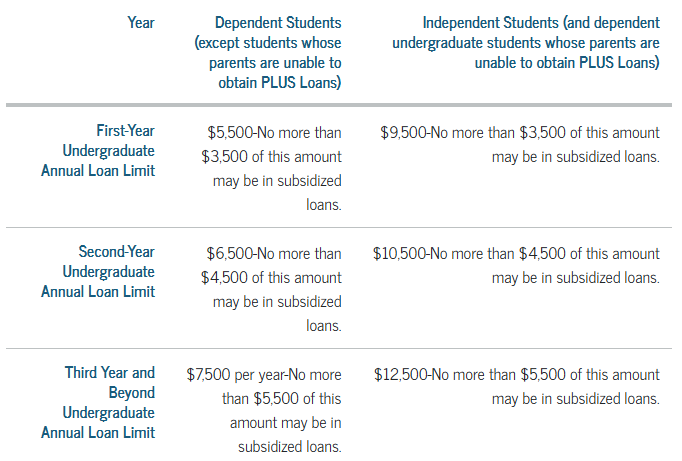 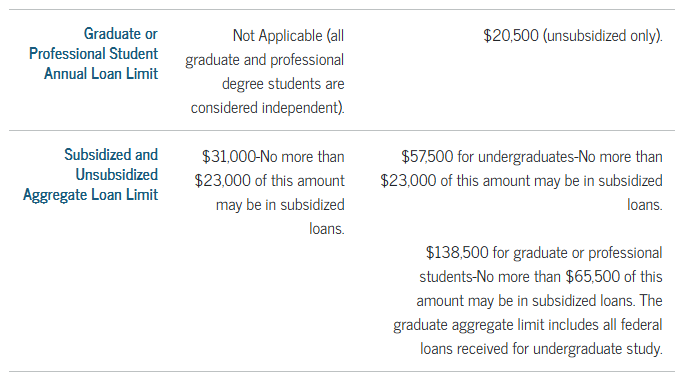 LEARNING ABOUT LOANS!
First-time student loan borrowers complete at studentaid.gov.  GOAL: understand details of the loans they are borrowing and understand repayment graduating, or leaving school.
ENTRANCE COUNSELING
MASTER PROMISSORY NOTE - MPN
Students electronically sign a Master Promissory Note (MPN) at studentaid.gov. Good for 10 years, and multiple loans can be accepted without signing a new MPN.
Completed at studentaid.gov when a student graduates, leaves, or drops below half-time.
EXIT COUNSELING
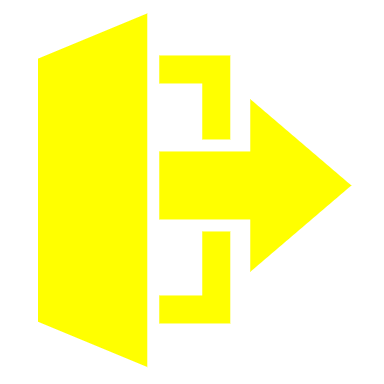 LEARNING ABOUT PARENT LOANS!
Biological/Adoptive Parents, stepparents listed on FAFSA may apply
Fill out the PLUS app at studentaid.gov after filing the FAFSA
Grandparents, legal guardians, etc. may not apply unless legally adopted student
Interest Rate: 7.54%
Origination Fee: 4.228%
About $846 on $20,000
FEDERAL DIRECT PARENT LOANS (PLUS LOAN) 
Start with the FAFSA
Max amount is COA minus any other financial aid
Goes through a credit check
Unsubsidized: interest accrues for the lifetime of the loan
Repayment begins 60 days after loan disburses – while student is in school
The school receives the loan funds first to apply to charges. Excess amount refunded to student (or parent for PLUS)
PLUS loan cannot transfer to the student. It is the parent’s debt
Loan can be deferred if student is enrolled at least half-time
PLUS LOAN – ADVERSE CREDIT
What is considered adverse credit history?
OPTIONS:
1. One or more debts with a total combined outstanding balance greater than $2,085 that is 90 or more days delinquent as of the date of the credit report, or that have been placed in collection or charged off (written off) during the two years preceding the date of the credit report; or 
2. During the five years preceding the date of the credit report, you are in default, discharge of debts in bankruptcy,  foreclosure, repossession, tax lien, wage garnishment, or charge off/write-off of a federal student aid debt.
Appeal the credit decision, complete PLUS credit counseling and new MPN
Apply with an endorser, complete PLUS credit counseling and new MPN
If neither option pursued, student can receive add’l unsub loan ~ $4000 - $5000
LEARNING ABOUT LOANS – INSTITUTIONAL LOANS
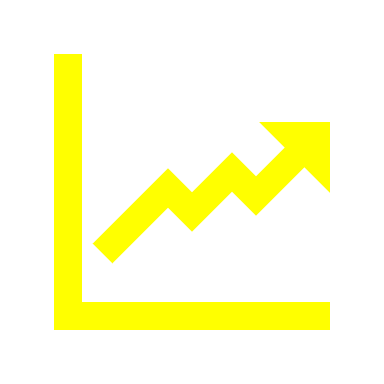 What are the loan fees?
What is the interest rate?
When does repayment begin?
Must I meet Satisfactory Academic Progress?
Minimum hours of enrollment?
What are the repayment options?
Colleges may have private loan programs where the school is the lender – long term and short-term loans
LEARNING ABOUT LOANS – PRIVATE LOANS
Discuss options with the school prior to borrowing private loans
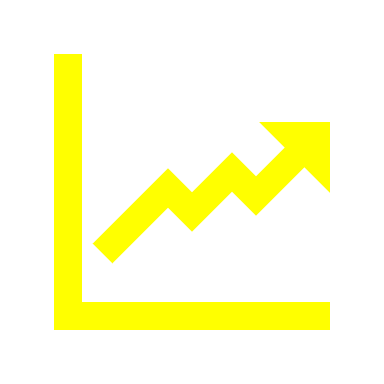 What are the loan fees?
What is the interest rate?
When does repayment begin?
Must I meet Satisfactory Academic Progress?
Minimum hours of enrollment?
What are the repayment options?
Private loans are non-federal loans from financial institutions. If federal student aid isn’t enough, or if a parent loan is denied, this can be an option. Requires a credit-worthy co-signer. Private parent loans are available.
LEARNING ABOUT LOANS – PRIVATE LOANS
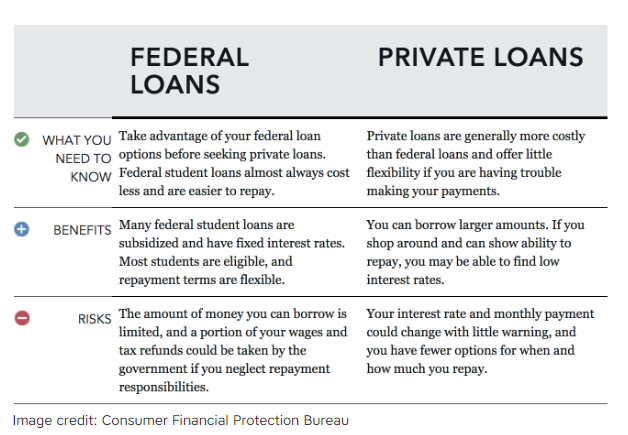 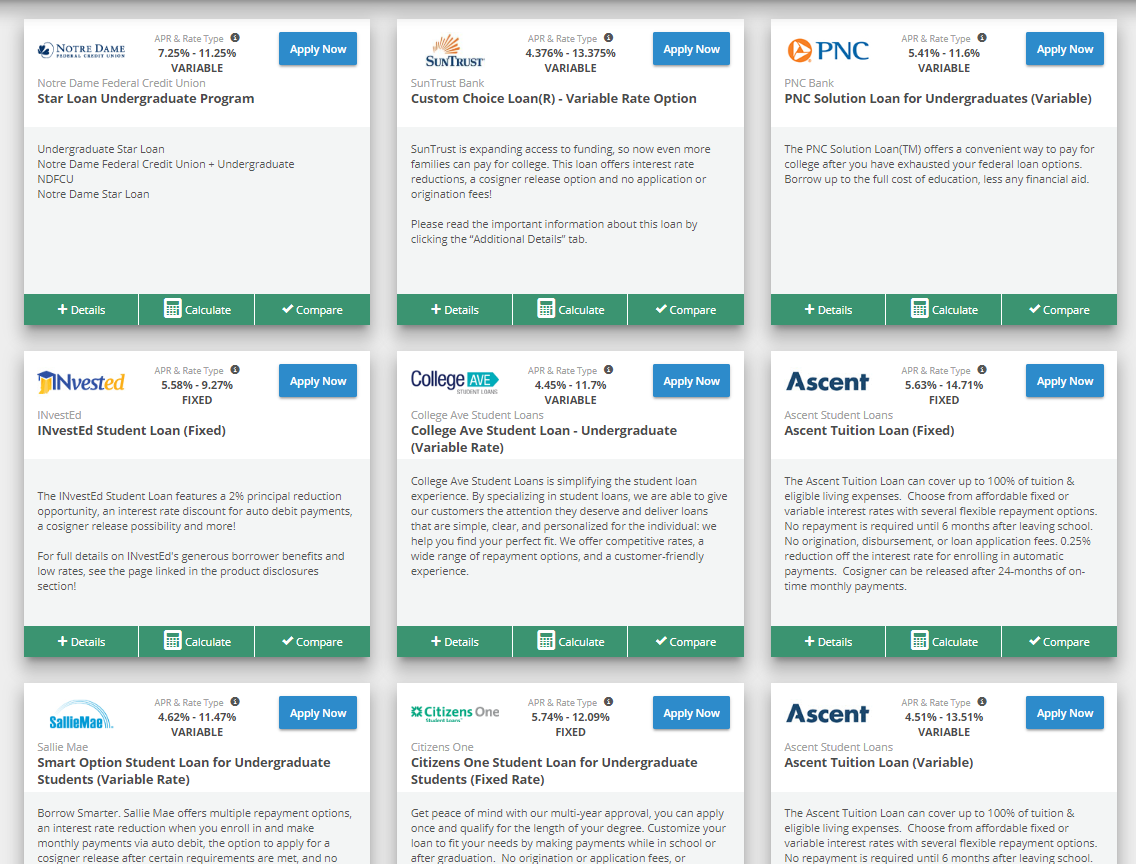 Meet with school to see if they have a lender list or lender comparison tool
COLLEGE BILLING - WHEN & HOW TO PAY
-Fall bill usually sent in July or August. May be electronic or mailed. May go to just the student or also individuals the student sets up as authorized delegate.

-Will show DIRECT costs, but not INDIRECT costs. Direct costs could include Tuition, Required Fees, On-Campus Housing and Meal Plans.

-Should show the financial aid already applied, if you have done all to-do items (e.g. loan applications, MPNs, loan counseling).

-Will NOT list work-study funds because student must earn gradually by working.
COLLEGE BILLING - (CONT.)
-Will show either a refund (more aid than charges) or an amount due (more charges than aid.) If amount owed, will show a due date.

-Many schools will expect the entire amount due for that semester at once, for example, by September 15, or even before the start of the semester.  

-Schools may have payment plan options that allow you to pay over the semester or year. Most will have a fee.

-Can mail in a payment or make online payments. Be careful of paying with a credit card, there may be additional fees.
COLLEGE BILLING DETAILS
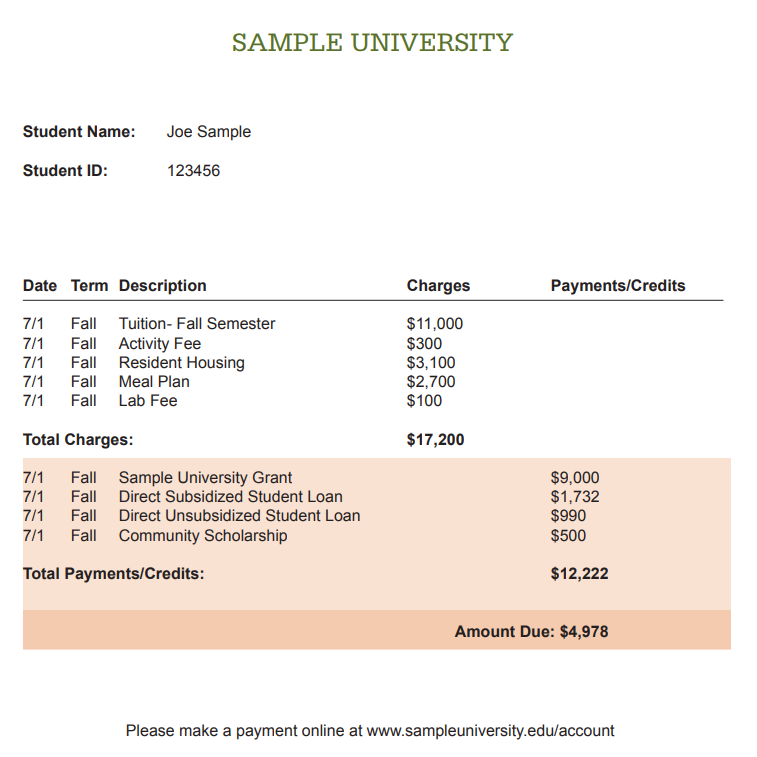 Research costs before you go
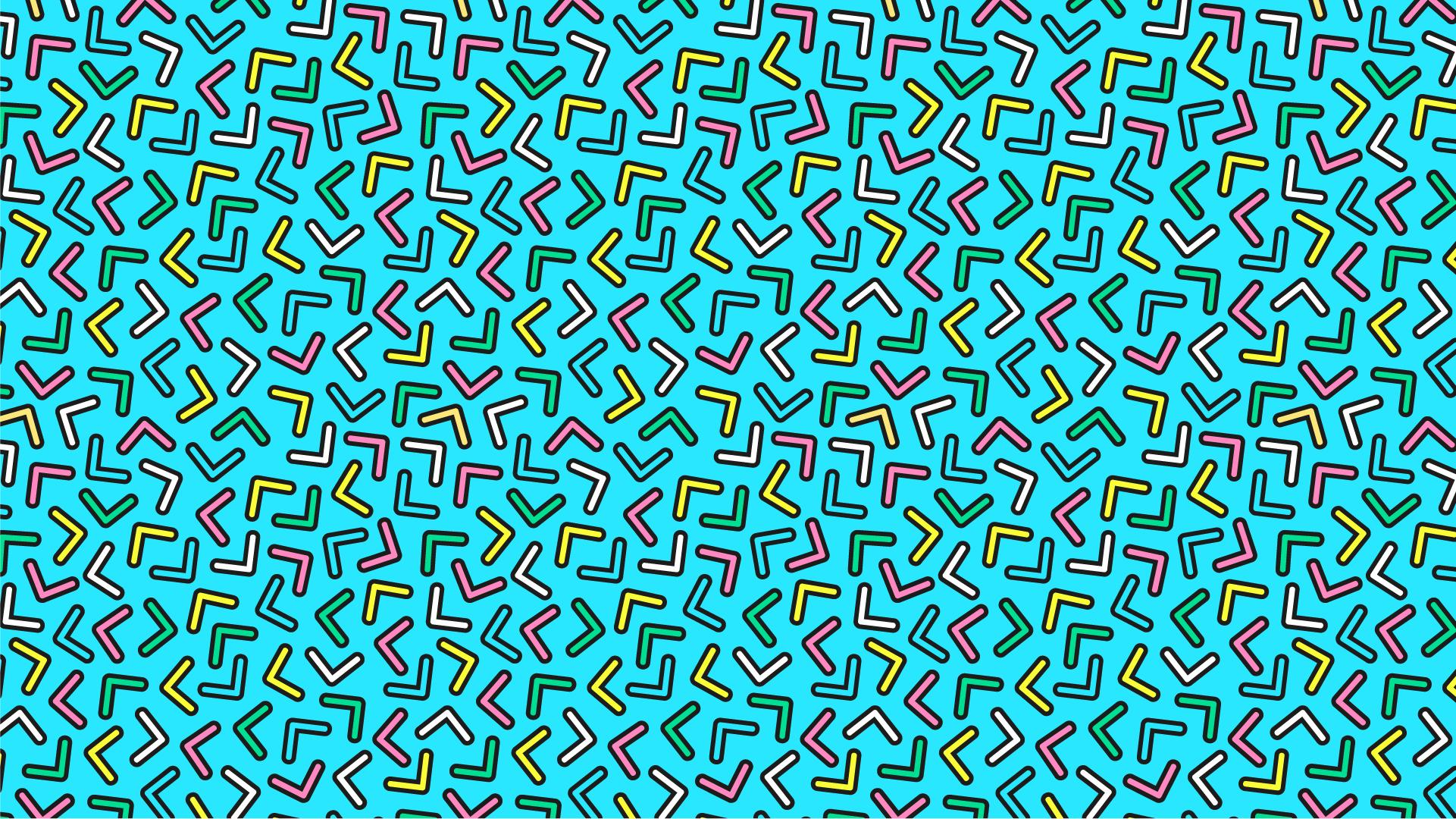 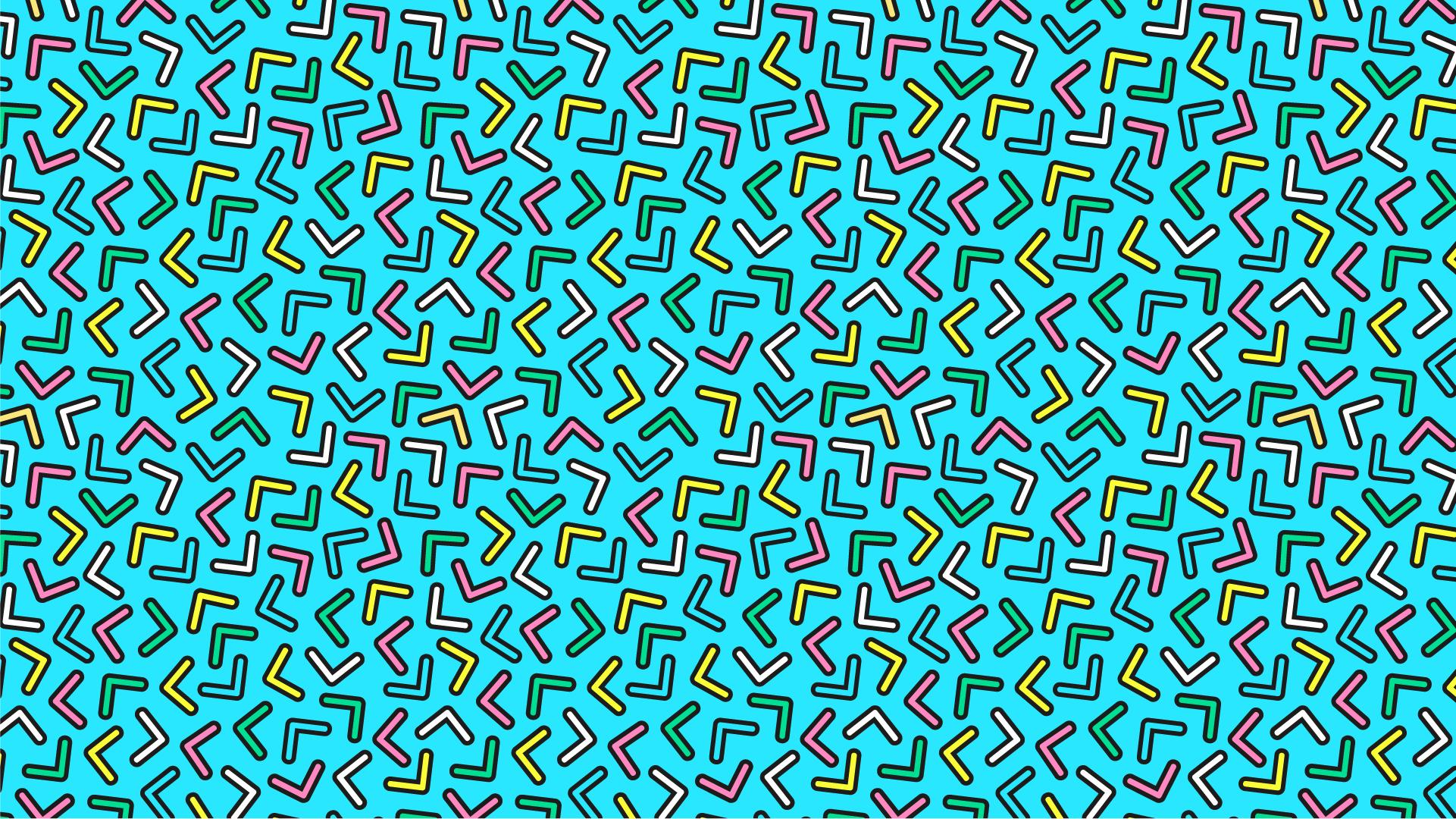 Don’t wait until orientation to decide if you can afford to attend. Be proactive if you cannot pay the amount due – payment plan, additional aid.
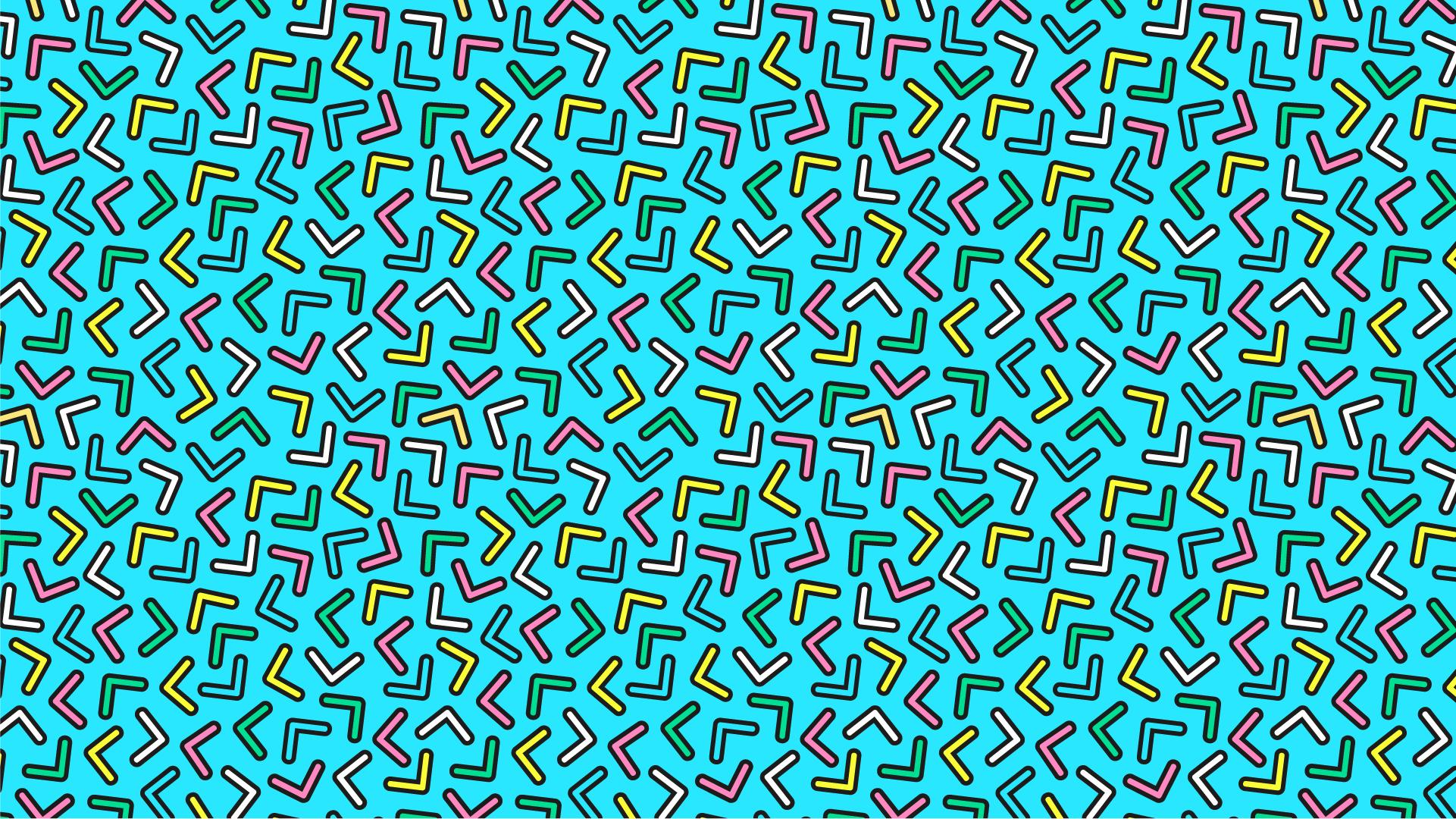 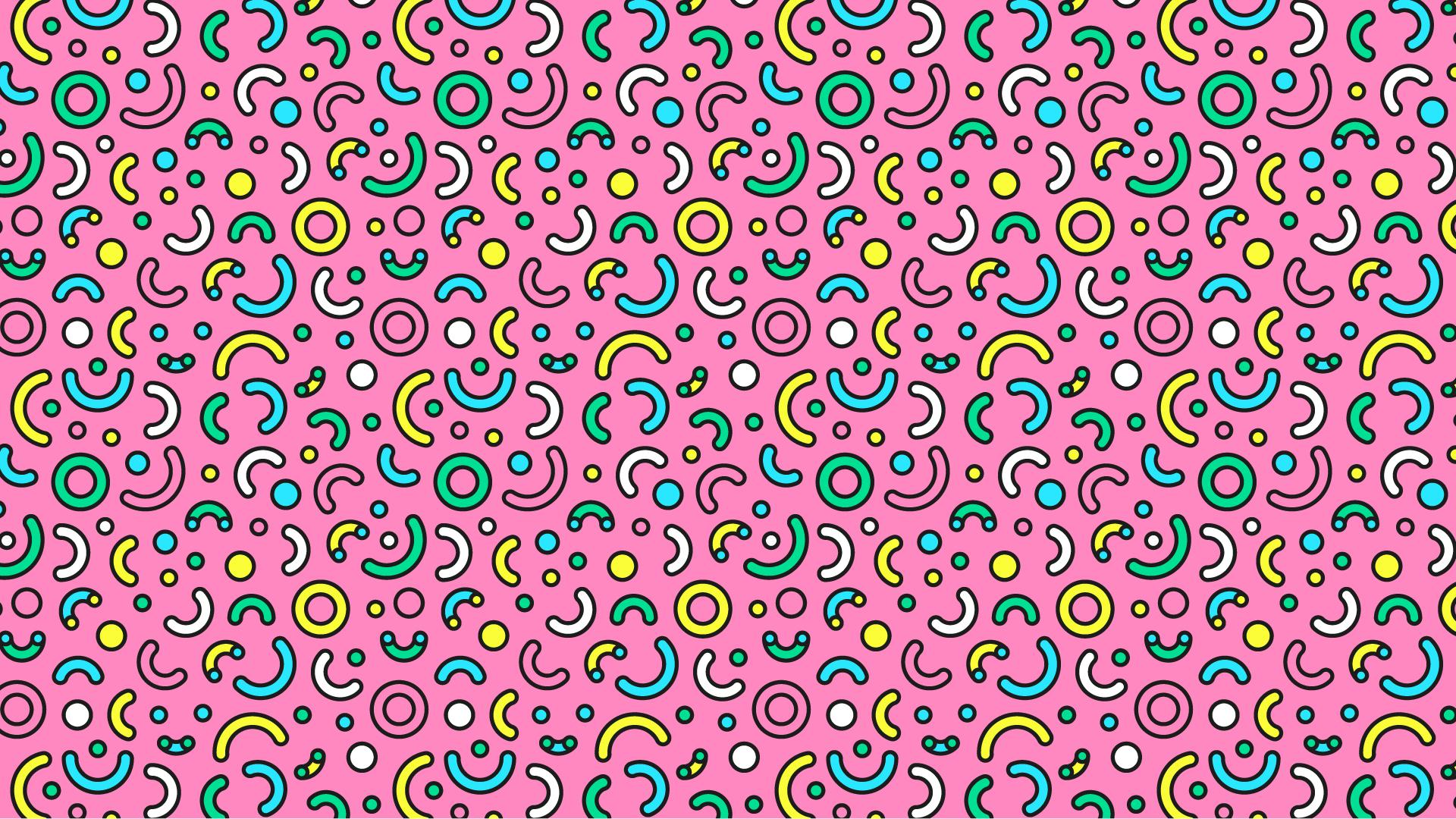 If I don’t pay on time?
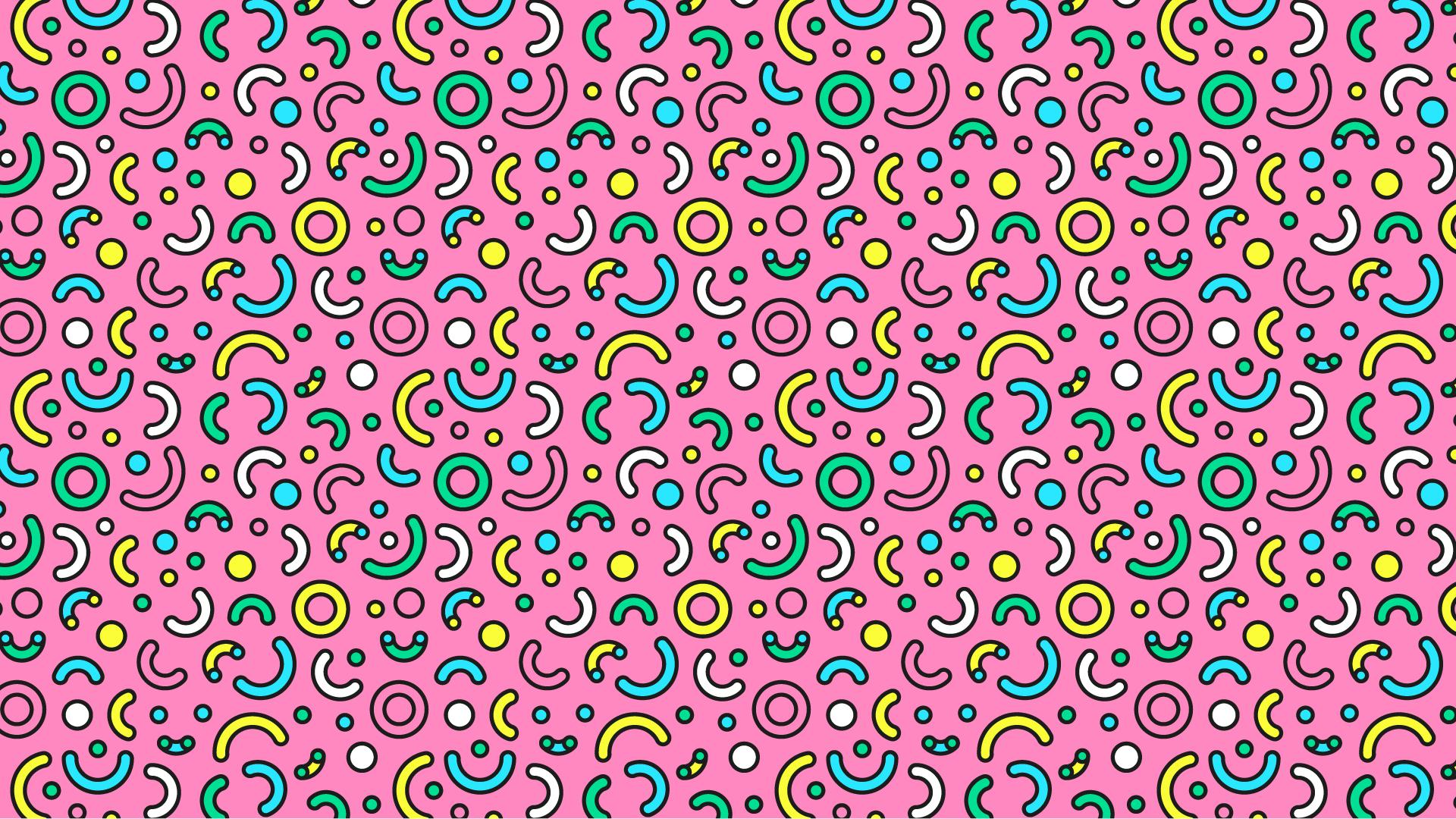 Depending on the school: dropped from classes, late fees, enrollment hold, removed from housing, collections.
Purchasing books
Use financial aid refund, charge to school account, book advance/voucher.
RESOURCES: NET PRICE CALCULATOR
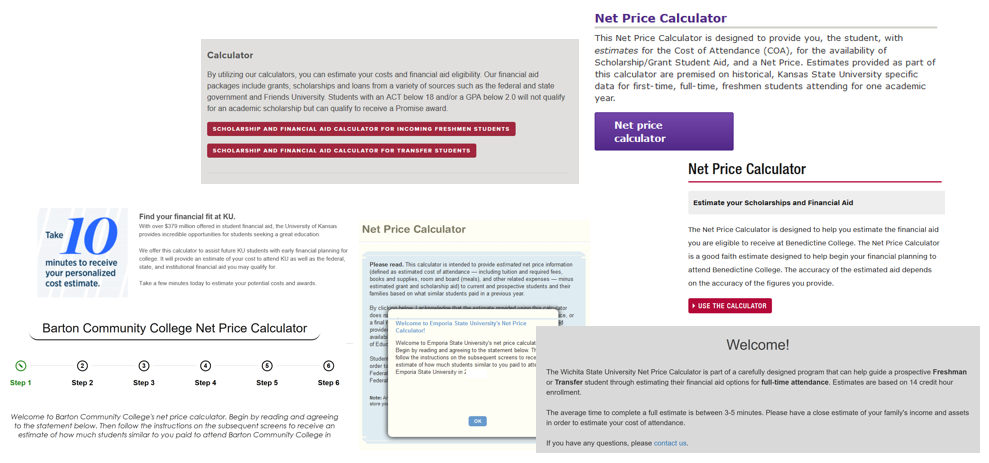 RESOURCES: COLLEGE SCORECARD
COLLEGESCORECARD.ED.GOV
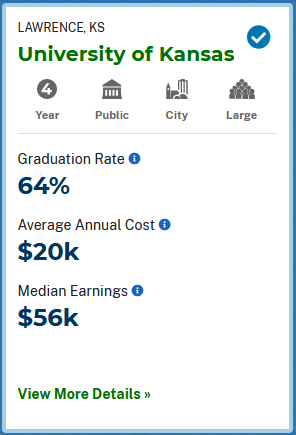 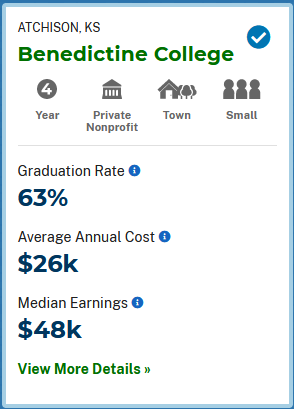 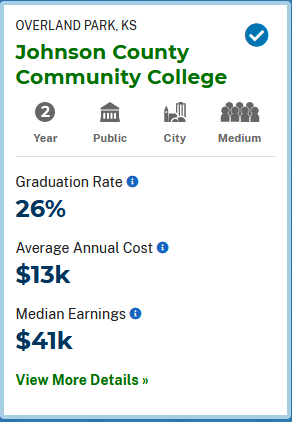 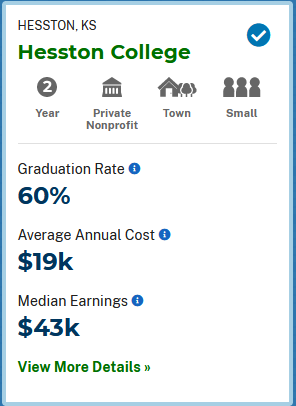 RESOURCES: KANSAS DEGREE STATS
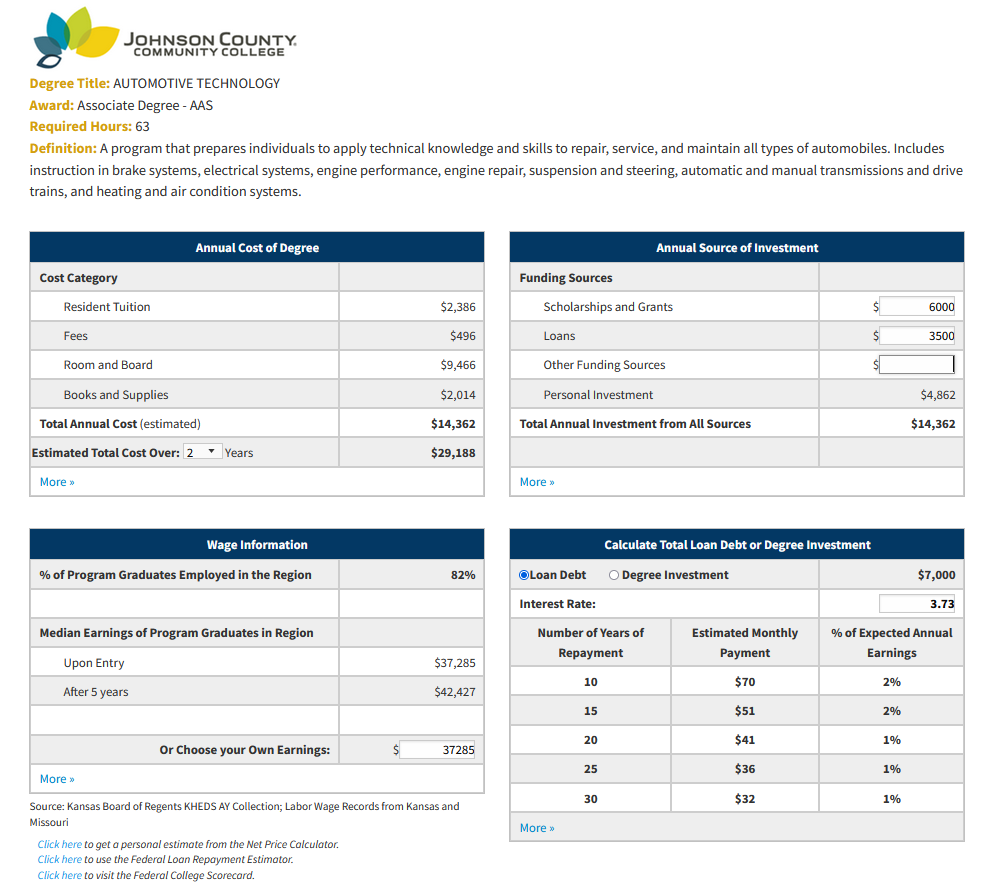 KSDEGREESTATS.ORG
RESOURCES: KANSAS DEGREE STATS
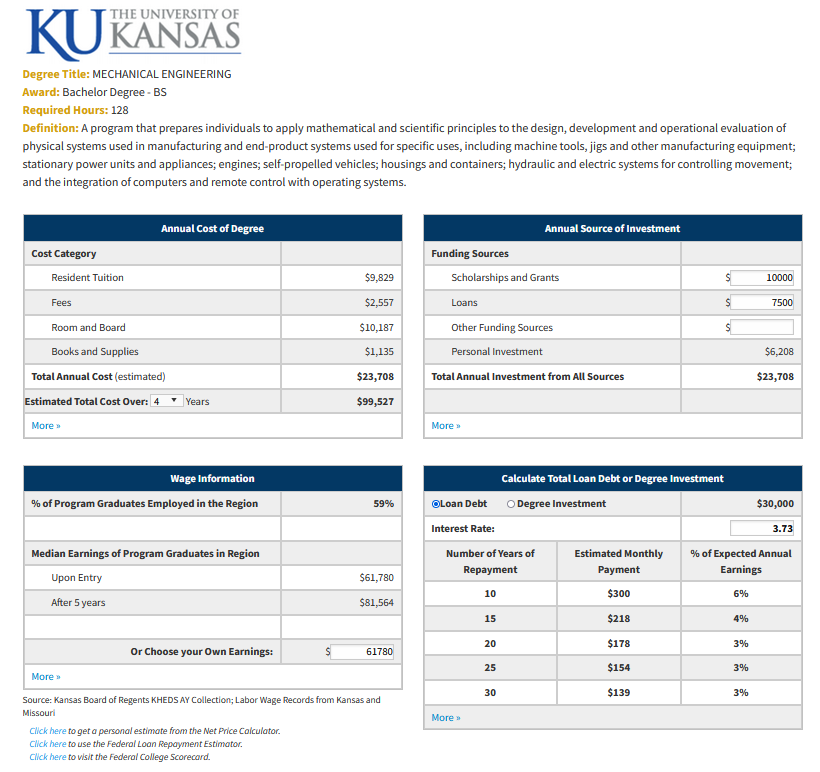 KSDEGREESTATS.ORG
RESOURCES: FEDERAL STUDENT AID
STUDENTAID.GOV
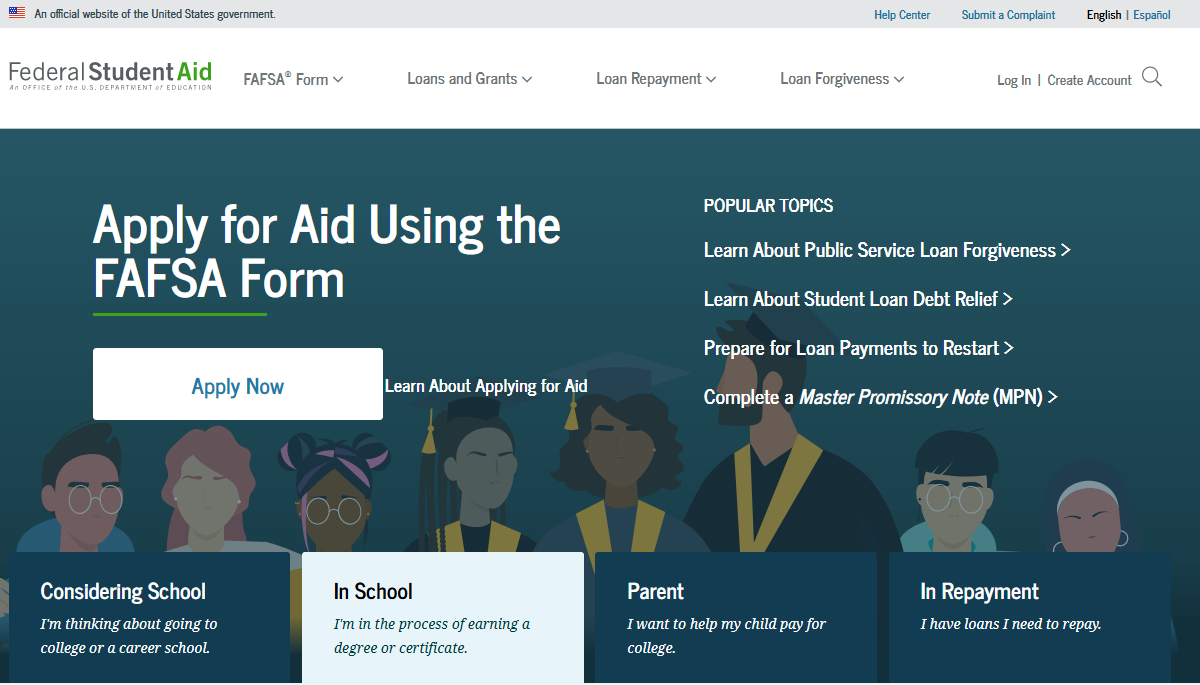 Financial Literacy
WE must give the students the knowledge they need to function before they need the skill
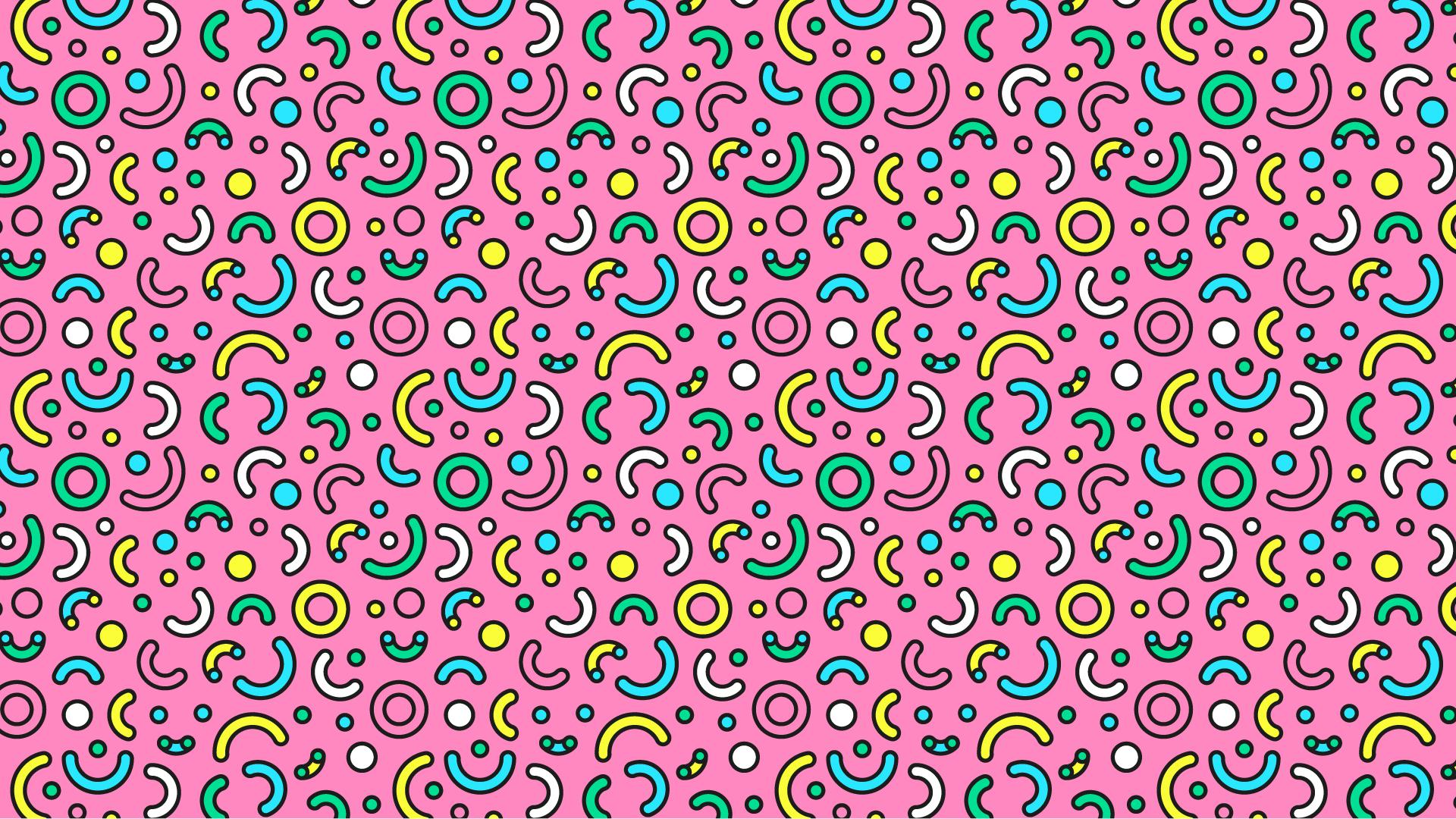 Leticia Gradington MBA
Why Is Financial Education Important
The numbers tell the story! 
We lose more students to credit card debt than we do for academic failure. 

Students are making financial decisions that will impact them for the rest of their life.

College is not expensive the choice that student make financially determine their success or failure in the educational process.
Financial Literacy
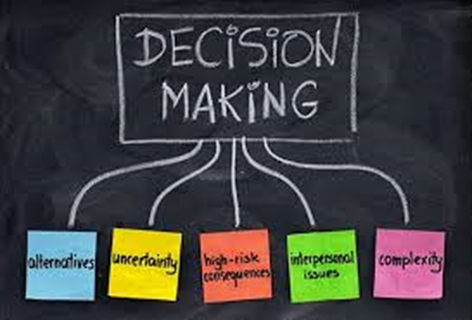 The average person makes six to ten money decisions a day!
Decisions are being made...
Some of the decisions being made by students are unguided because they do not understand the importance of personal finance
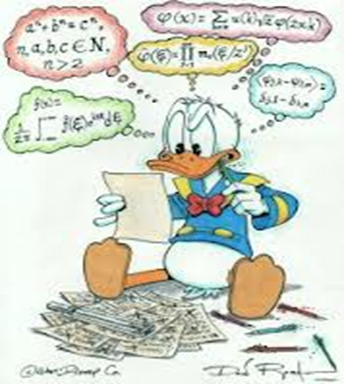 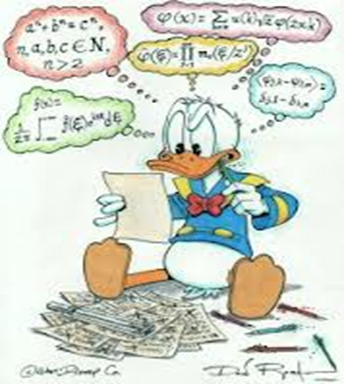 I want to take the 1.8 million college graduating seniors from this year and walk you through what ultimately happens when students do not understand the impact of their financial decisions
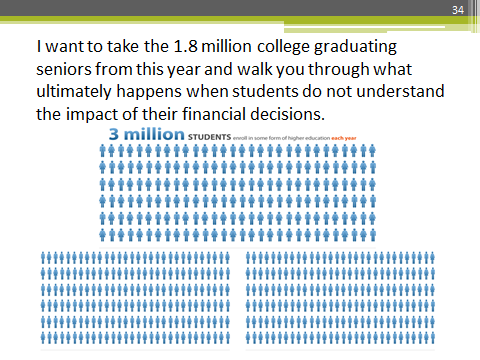 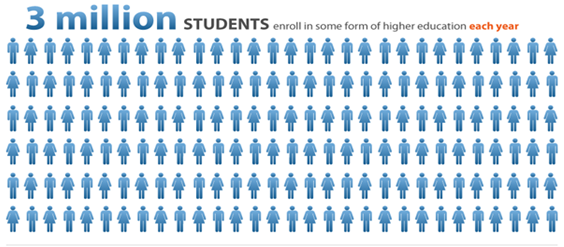 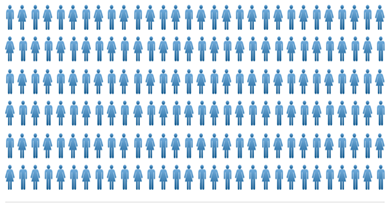 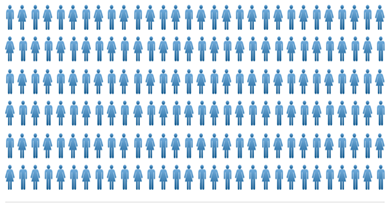 Decisions are being made...
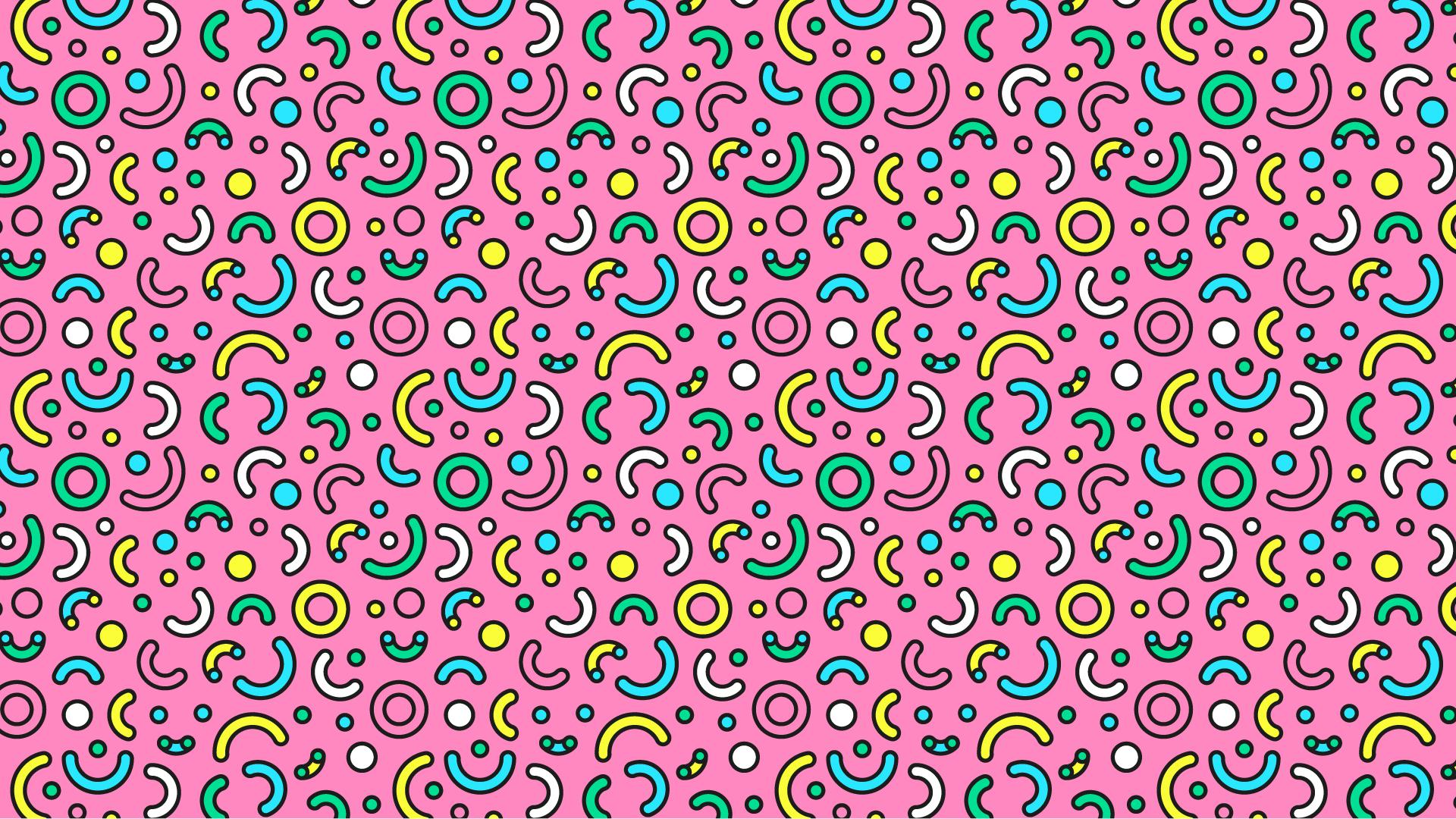 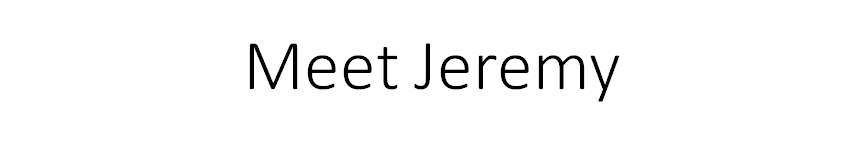 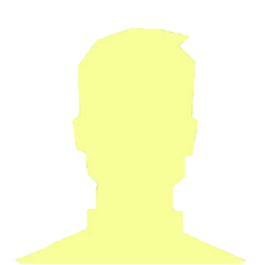 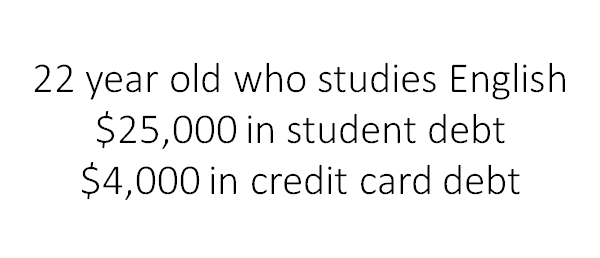 Decisions are being made...
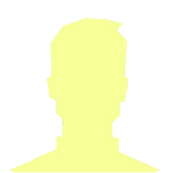 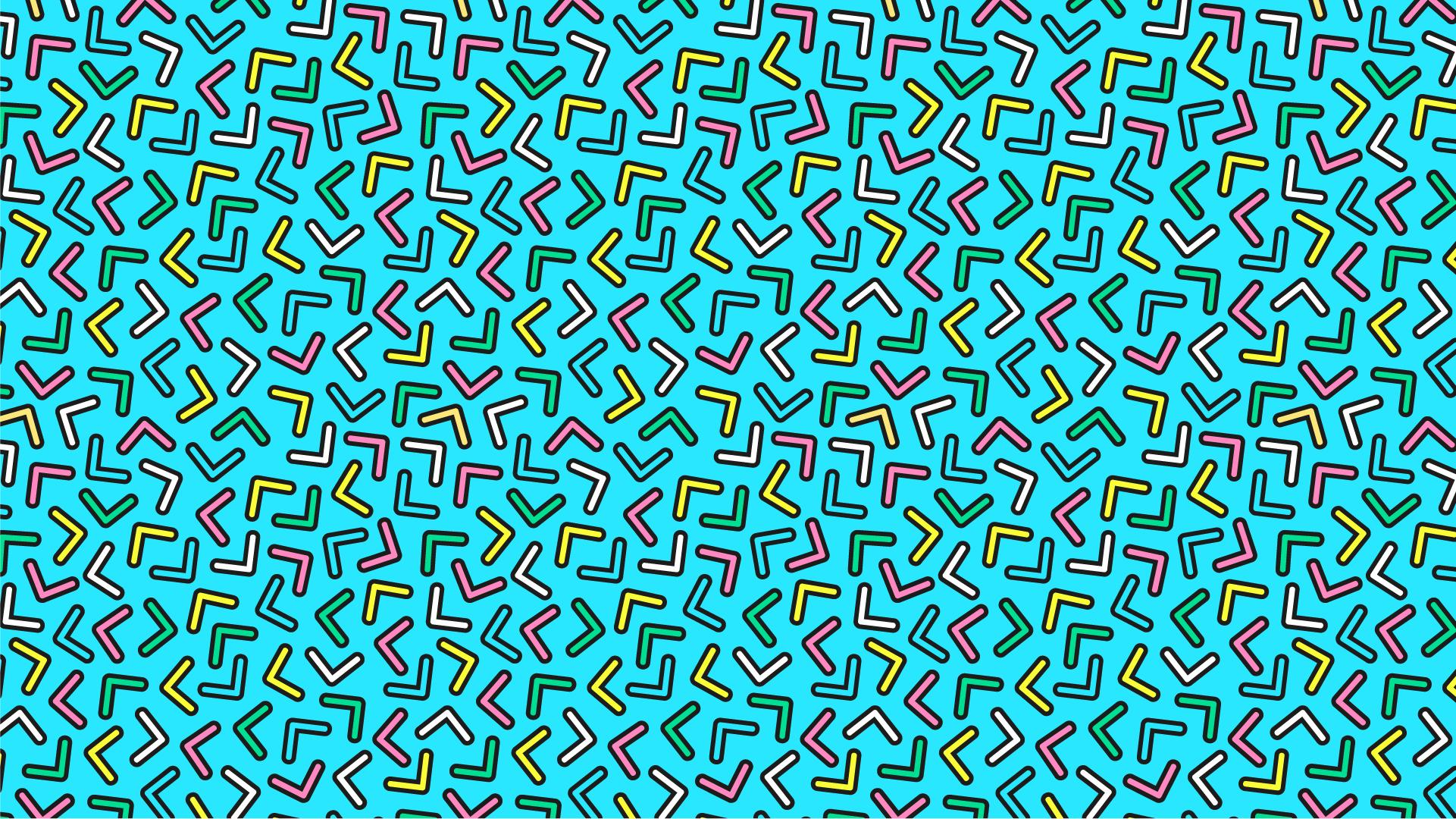 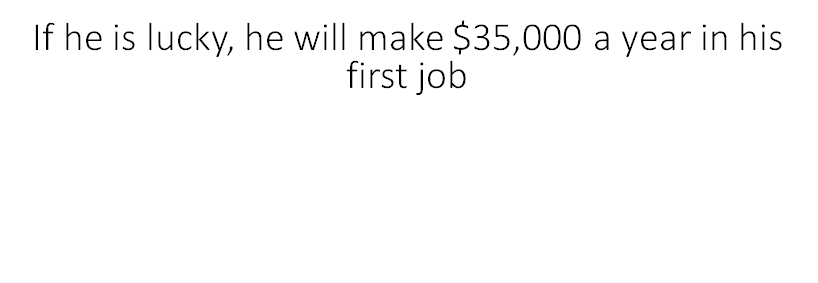 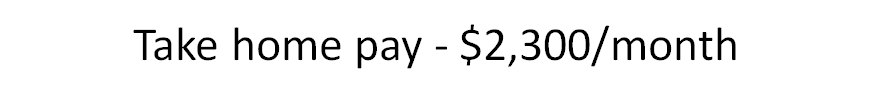 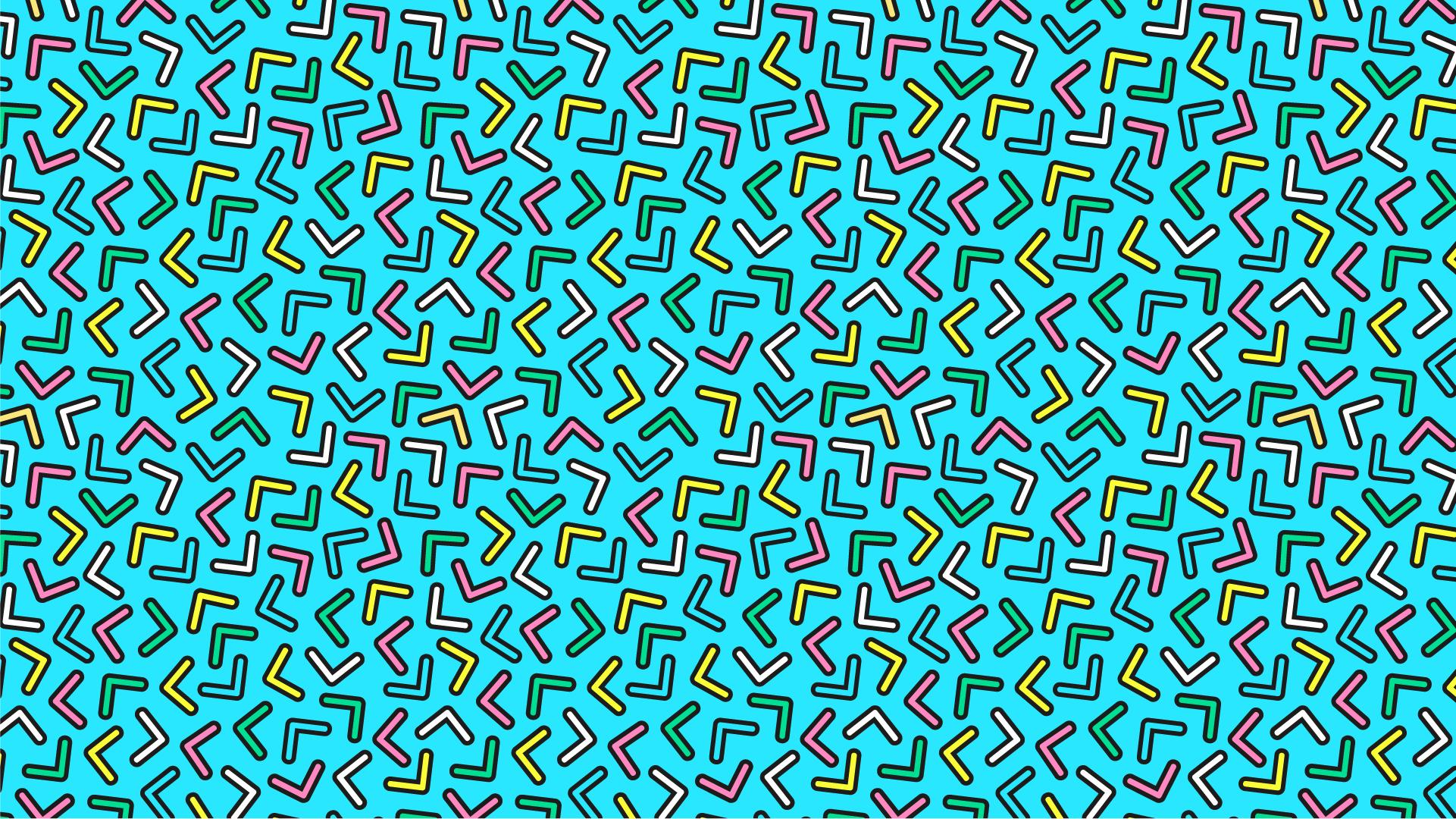 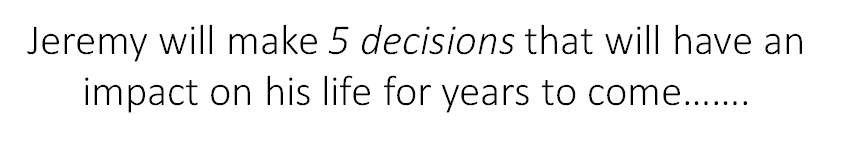 Decisions are being made...
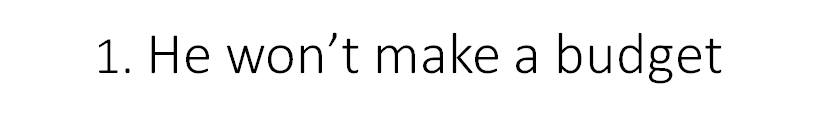 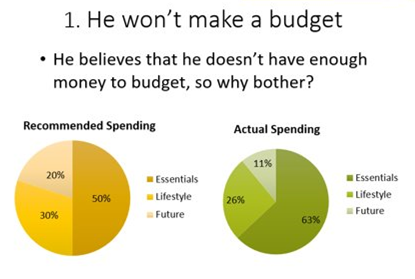 Decisions are being made...
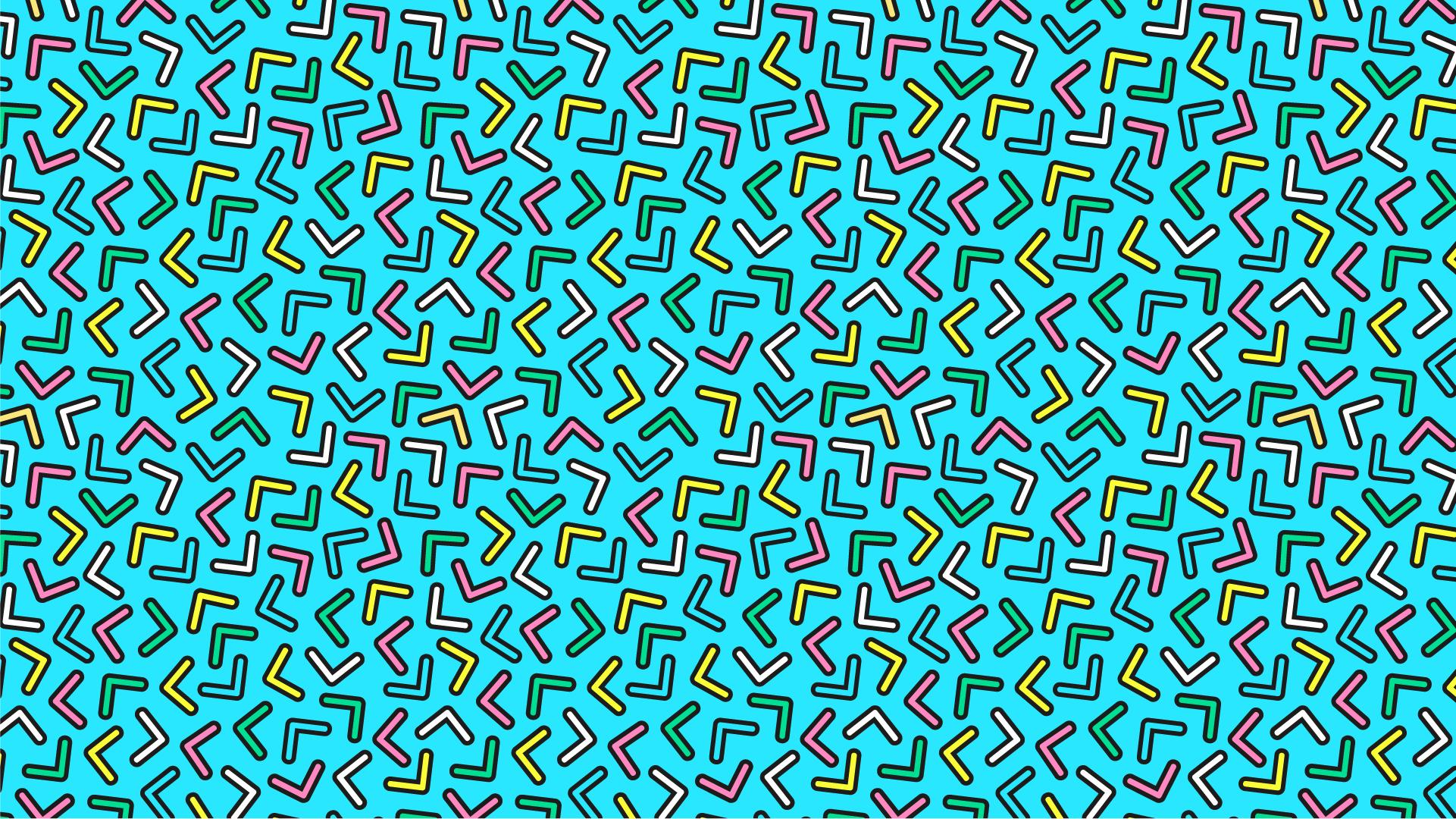 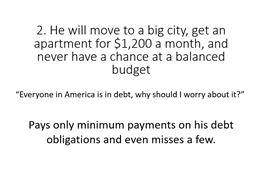 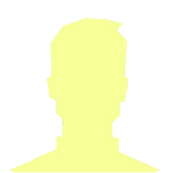 Decisions are being made...
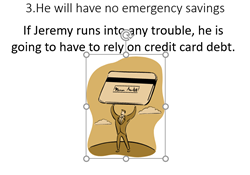 Decisions are being made...
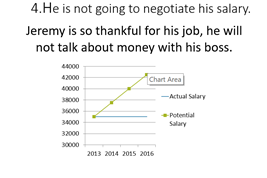 Decisions are being made...
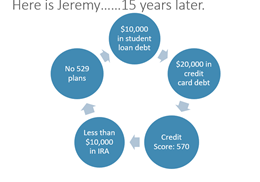 Decisions are being made...
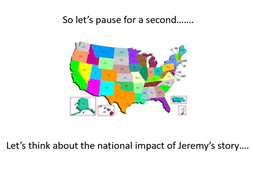 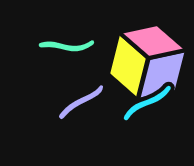 Decisions are being made...
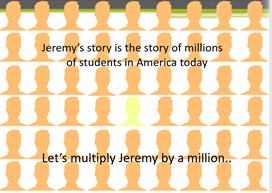 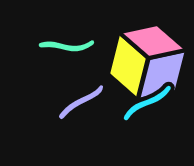 Decisions are being made...
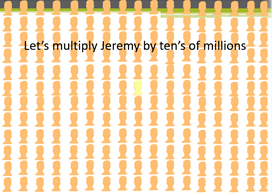 Decisions are being made...
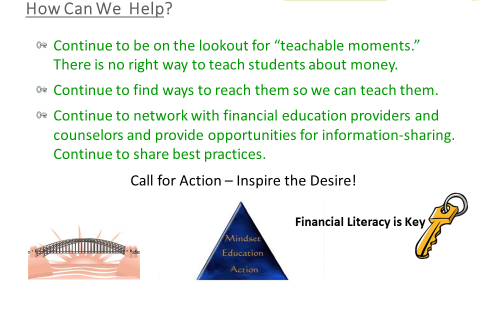 College Financial Planning!
College Financial Planning is the Key!

The quality of the questions we ask our students assist us in planning their success.  

Let's help our students plan their financial education.

 People who plan to fail, they Fail to Plan.
RESOURCES: FINANCIAL AID TOOLKIT
FINANCIALAIDTOOLKIT.ED.GOV
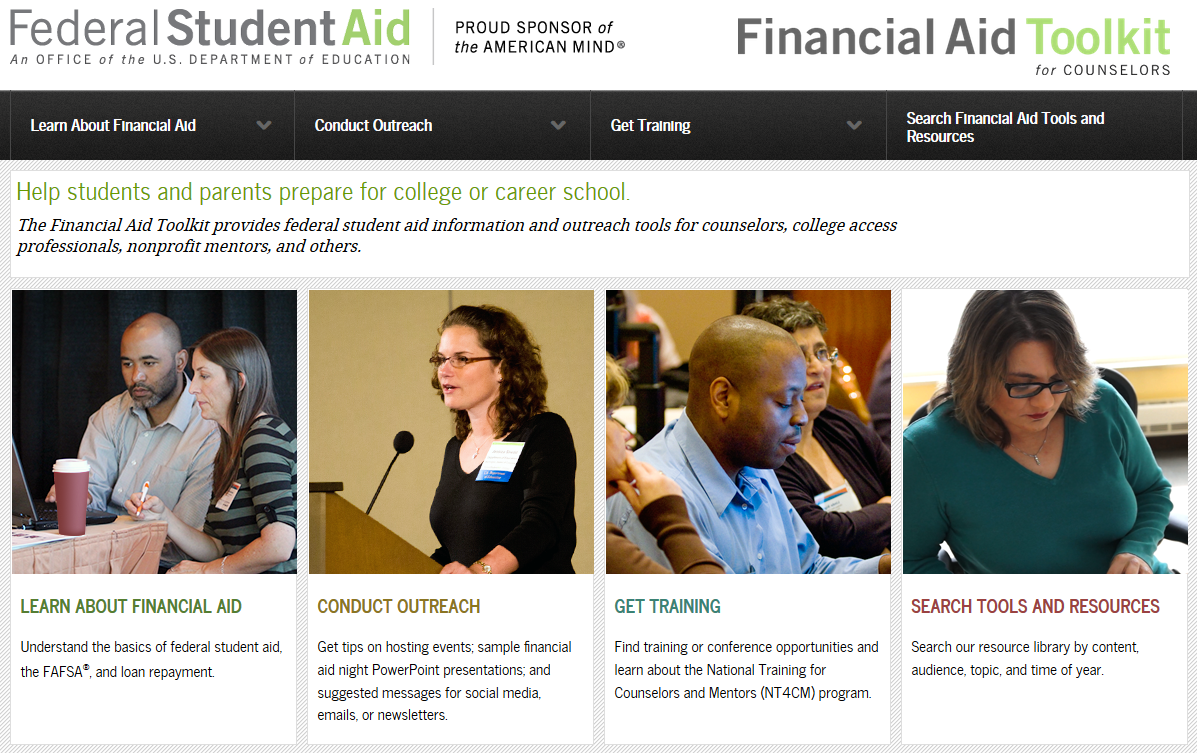 FUTURE TRAININGS
There are HUGE changes coming to the FAFSA for the 2024-2025 academic year. Continue to check kasfaa.org > High School Resources > Counselor Training in late August, early September for 2024-2025 training dates.  
https://kasfaa.org/counselor_training.php
Please submit evaluations!
Thank-you for attending!
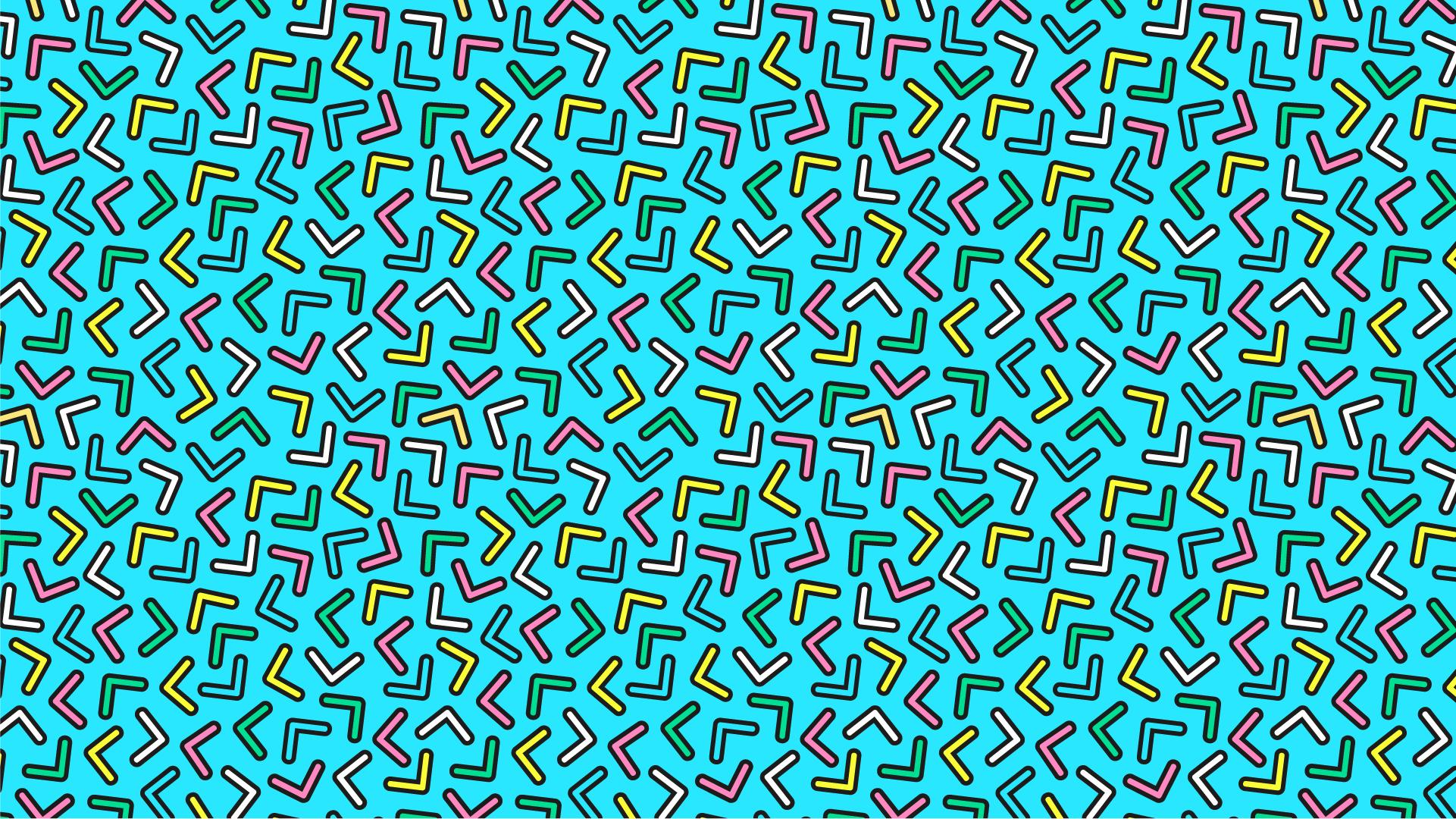 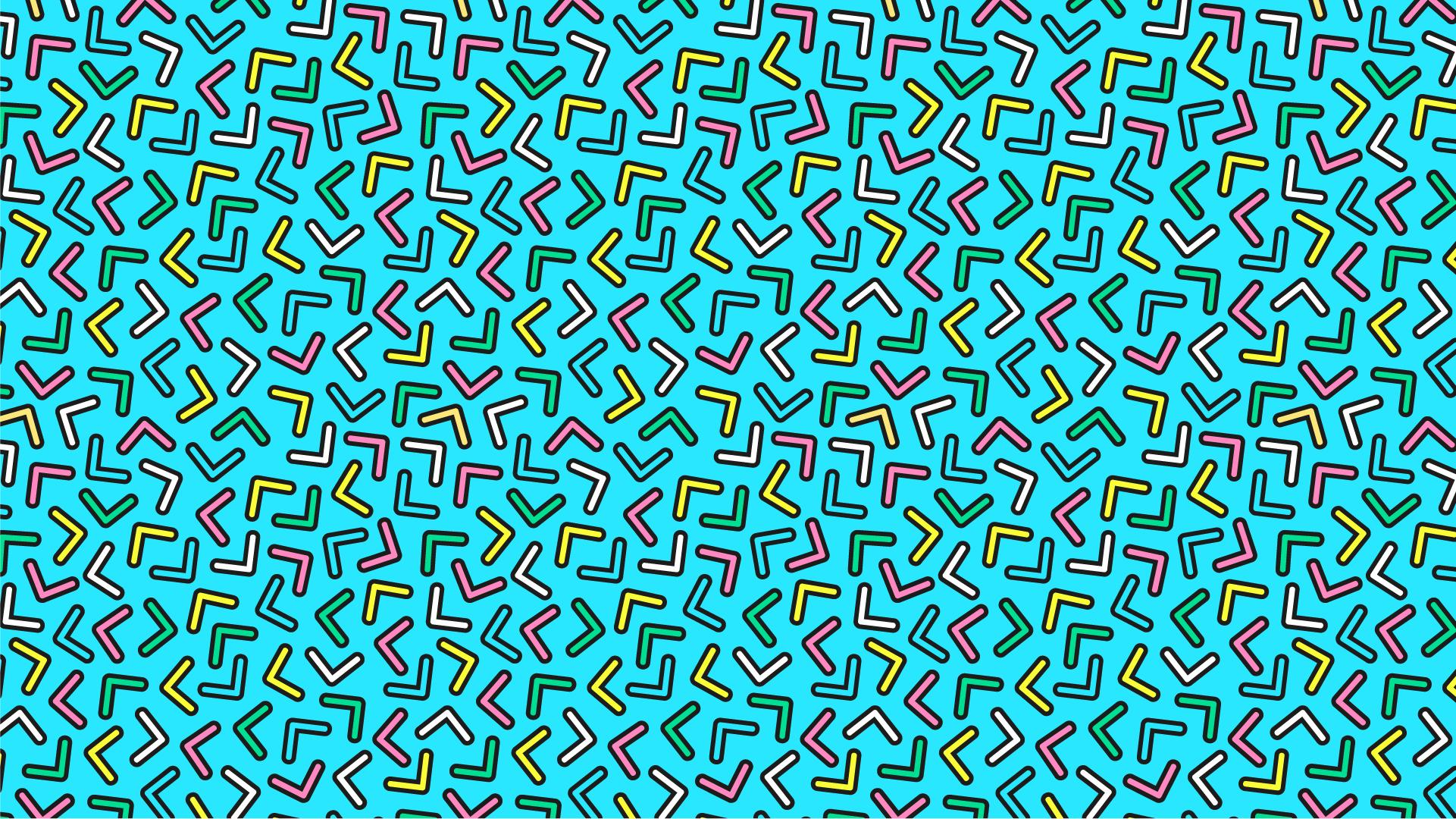 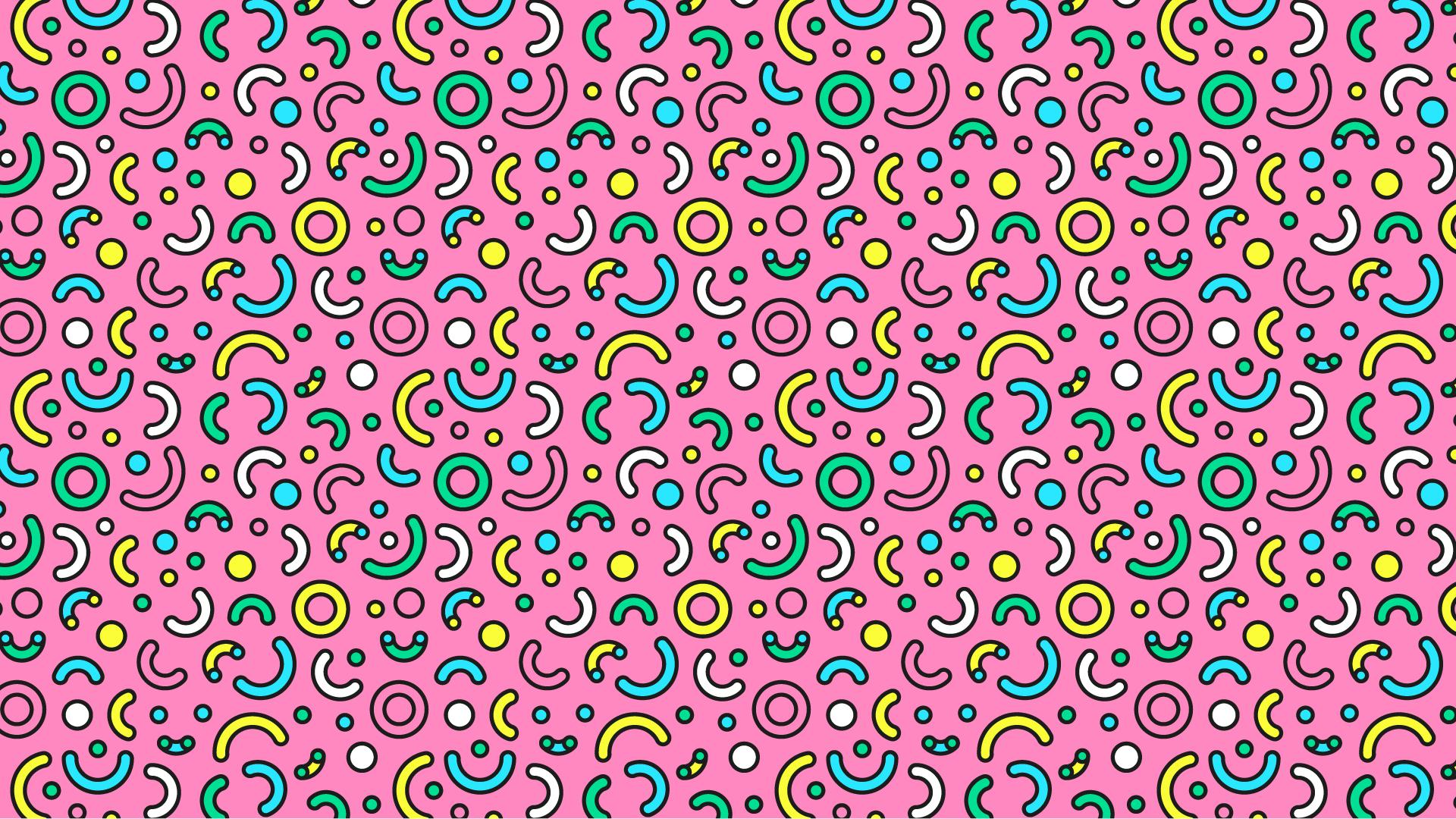 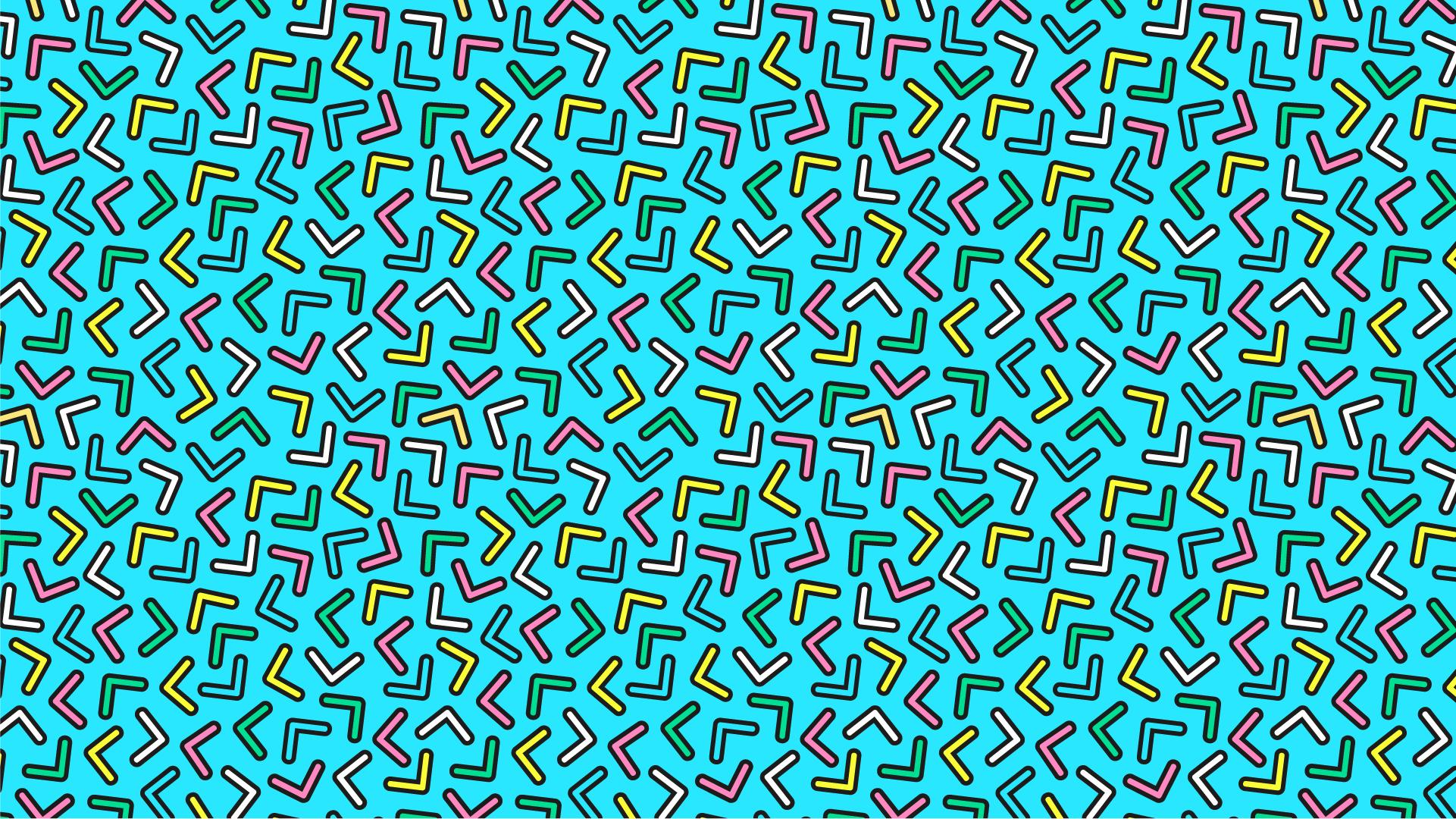 v
TONA STONE-BENEDICTINE COLLEGE
SCOTT SPONHOLTZ-UNIVERSITY OF KANSAS MEDICAL CENTER
LETICIA GRADINGTON-UNIVERSITY OF KANSAS
DANIELLE SULLIVAN-JOHNSON COUNTY COMMUNITY COLLEGE
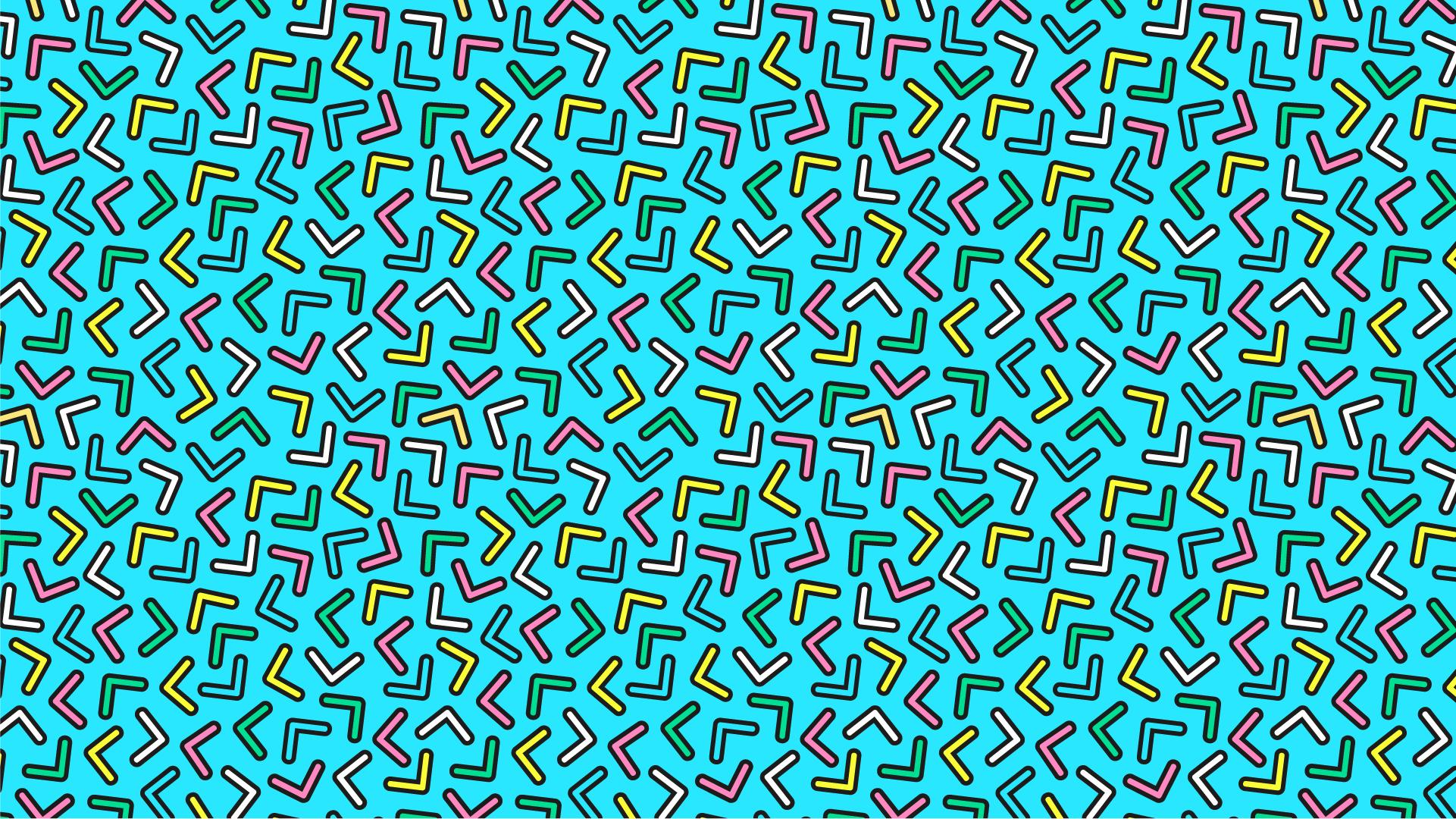 QUESTIONS?